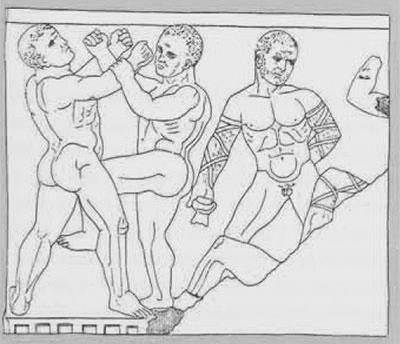 Profesionální atletika 
(od helénismu po Řím)
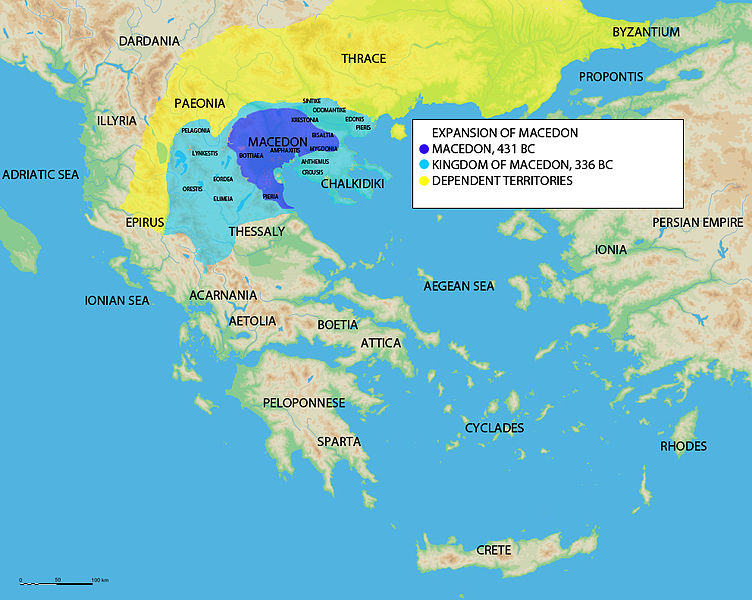 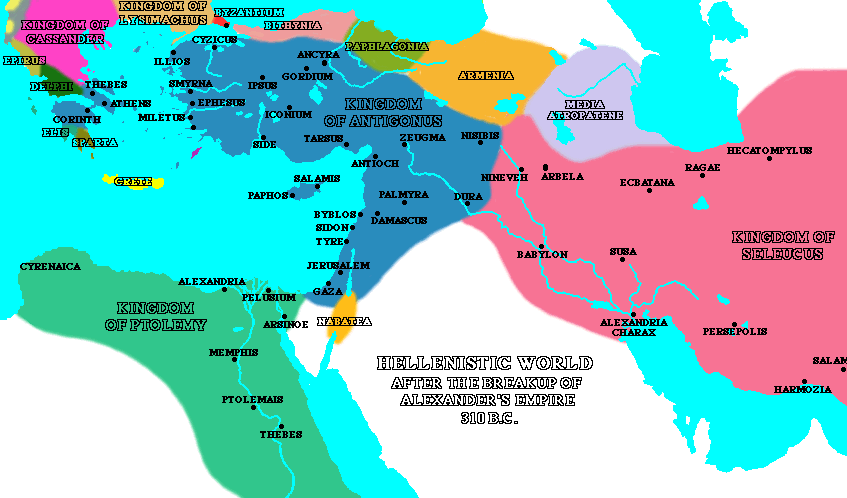 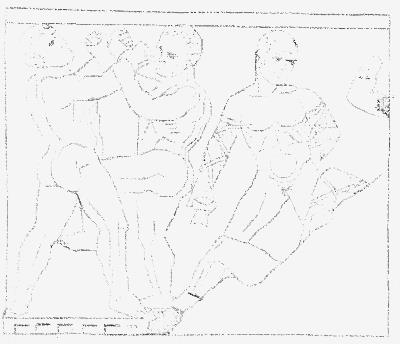 Helénismus
výrazná profesionalizace (žoldnéřství) 
nová γυμνάσια, στάδια a hry
nebyla obnovena původní řecká gymnastika
přelom 3. a 2. století př. Kr. zvýšení počtu her
všeřecké 20+
místní 100+
ukázka honosnosti, chlubivosti a komerce
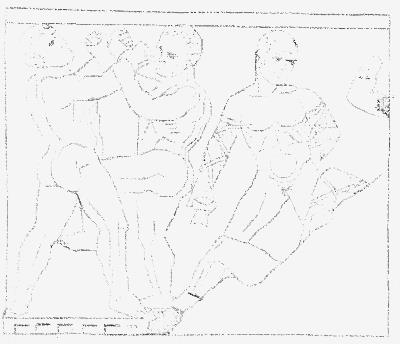 Nové hry
Helénismus
Isolympijské hry = ekvivalent či část série OH
některé IOH byly rovny jejich modelům v kategoriích, jiné v cenách atd. 

ptolemaie (Alexandrie)
eumenie (Sardy) 
níkéforie (Pergamon)
Ptolemaie
Isoolympijský status – král Ptolemaios II.
Jím ustaveny k poctě jeho otce
Roku 279 BC, byly první Ptolemaie slaveny v Alexandrii.
šlo o první iso-olympijské hry
staly se modelem pro stovky podobných her na helénistickém východě 
Pt. nepodporoval hry mimo jeho království
vyjmutí z daňové povinnosti
Římská říše
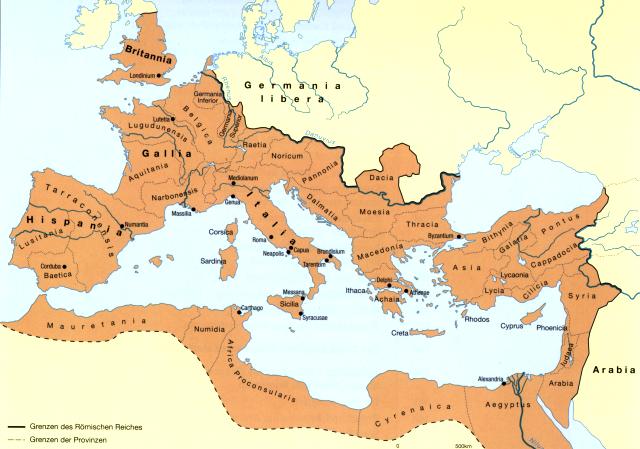 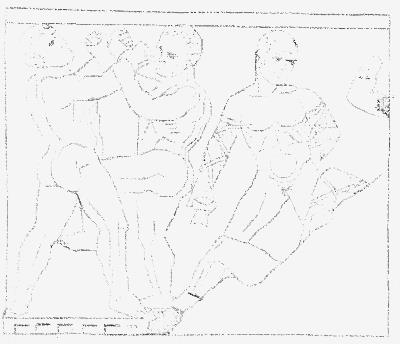 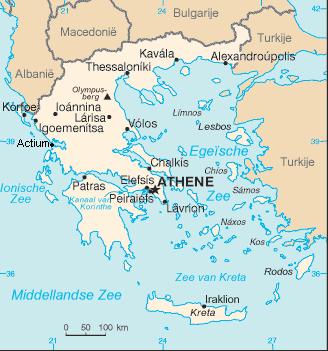 hry pro zdraví Caesara
ludi Acitiaei – od r. 28 do 4. století 
Apolón
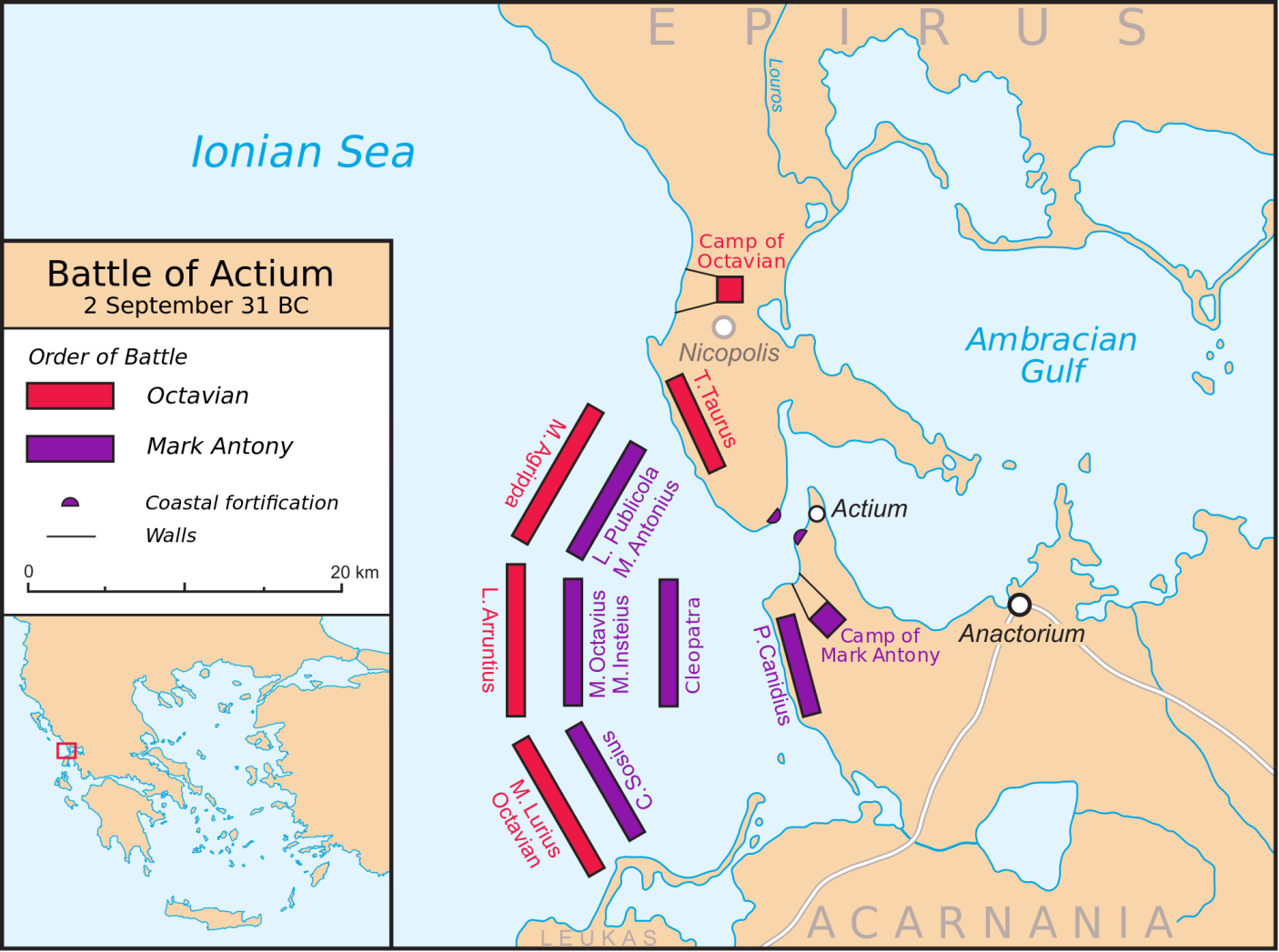 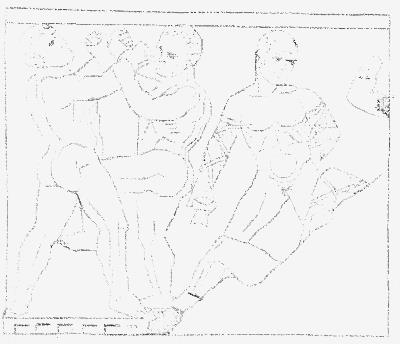 hry v Naples 
2 AD k poctě Augusta
Pokr. Claudius, Nero, Domitian 
Gymnický, hippický, múzický (peníze) a dramatický agón
Ženy dromos

sebasteie 
v Sebastě u Neapole 
Augustus
Italika Romaia Sebasta Isolympia
Neronie (Nerovy hry) – r. 60 a 65 
hry na věčnost říše 
Neronova účast na obojích, Olympia … 
štítové hry v Argu
oslava Héry
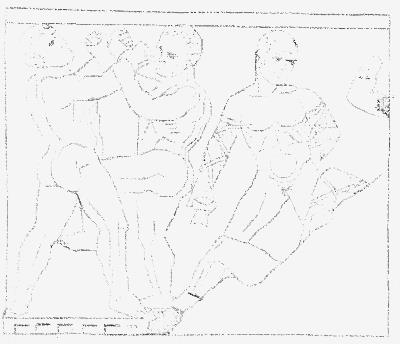 kapitolské hry (kapitolské olympijské hry, kapitolie)
Isolympia …
od r. 86 do konce doby trvání římské říše 
k poctě Iova Kapitolského 
po 4 letech 
věnec z dubového listí, občanství
nový odeion a στάδιον
Jedny z předních her v římském světě

aktijské hry, sebasteie, štítové hry a kapitolie 
nahr. panhelénských her
2. století
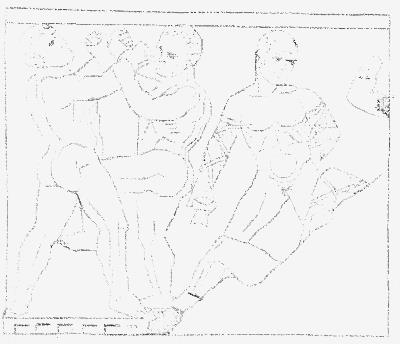 hry v: 
Itálii
jižní Galii
severní Africe …
Traianie 
císař Hadrián v Athénách 
140-144 
rekonstrukce panathénajského στάδιον
Héródés Attický

přelom 2. a 3. století 
300 + her
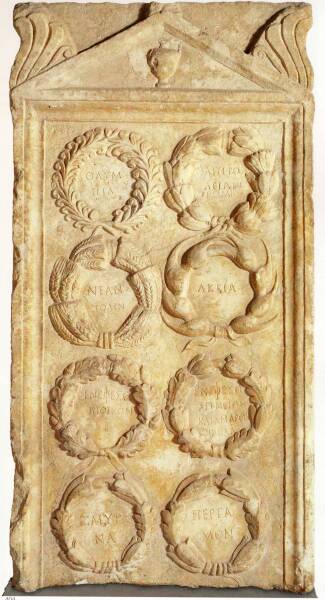 Nápis s 8 věnci ukazuje několik her: (z L do P) :
OH
Kapitolie v Římě
hry v Naples
Aktijské hry
Efesos
Smysrna
Pergamon
Místní olympijské hry
Adana
Alexandreia
Anazarbos
Antioch
Apamea
Aphrodisias
Athens
Attaleia
Beroia
Cyzicus
Damascus
Dion
Ephesus
Epidaurus
Hierapolis
Magnesia
Nicaea
Pergamon
Prusa ad Olympum
Prusias as Hypium
Sardis
Side
Smyrna
Taba
Tarsus
Tegea
Thyateira
Tralles
Tyre
Bostra
Sparta
BEROEA
DION
EPIDAURUS
ATHENS
TEGEA
SPARTA
Cyzicus
Pergamon
Smyrna
Tralleis
Magnesia
Ephesus
Hierapolis
Aphrodisias
Attaleia
Tabai
Prusias
Prusa
Thyateira
Anazarbos
Adana
Tarsus
Antioch
Damascus
Tyre
Bostra
Alexandreia
Data lokálních OH
Magnesia (268 or before?)
Nicaea (?)
Pergamon (129 AD)
Prusa ad Olympum (268 AD)
Prusias as Hypium (1st Cent.)
Sardis (235 or before)
Side (232 or before)
Smyrna (117-138 AD)
Taba (268 AD)
Tarsus (117-138 AD)
Tegea (2nd cent. BC ?)
Thyateira (260 AD)
Tralles (60 AD)
Tyre (2nd cent.re-founded 27 BC)
Bostra (2nd-3rd cent. AD)
Sparta (3rd cent. AD)
Adana (1st cent. AD)
Alexandreia (176 AD?)
Anazarbos (117-138 AD)
Antioch (27 BC – 14 AD)
Apamea (361 or before)
Aphrodisias (268 AD)
Athens (6th cent. BC)
Attaleia (260 or before)
Beroia (242 AD)
Cyzicus (135 AD)
Damascus (after 27 BC?)
Dion (ca 420 –400 BC)
Ephesus (1st cent.)
Epidaurus (1st cent.)
Hierapolis (249 or before)
Mapa stadionů(Pausanias)
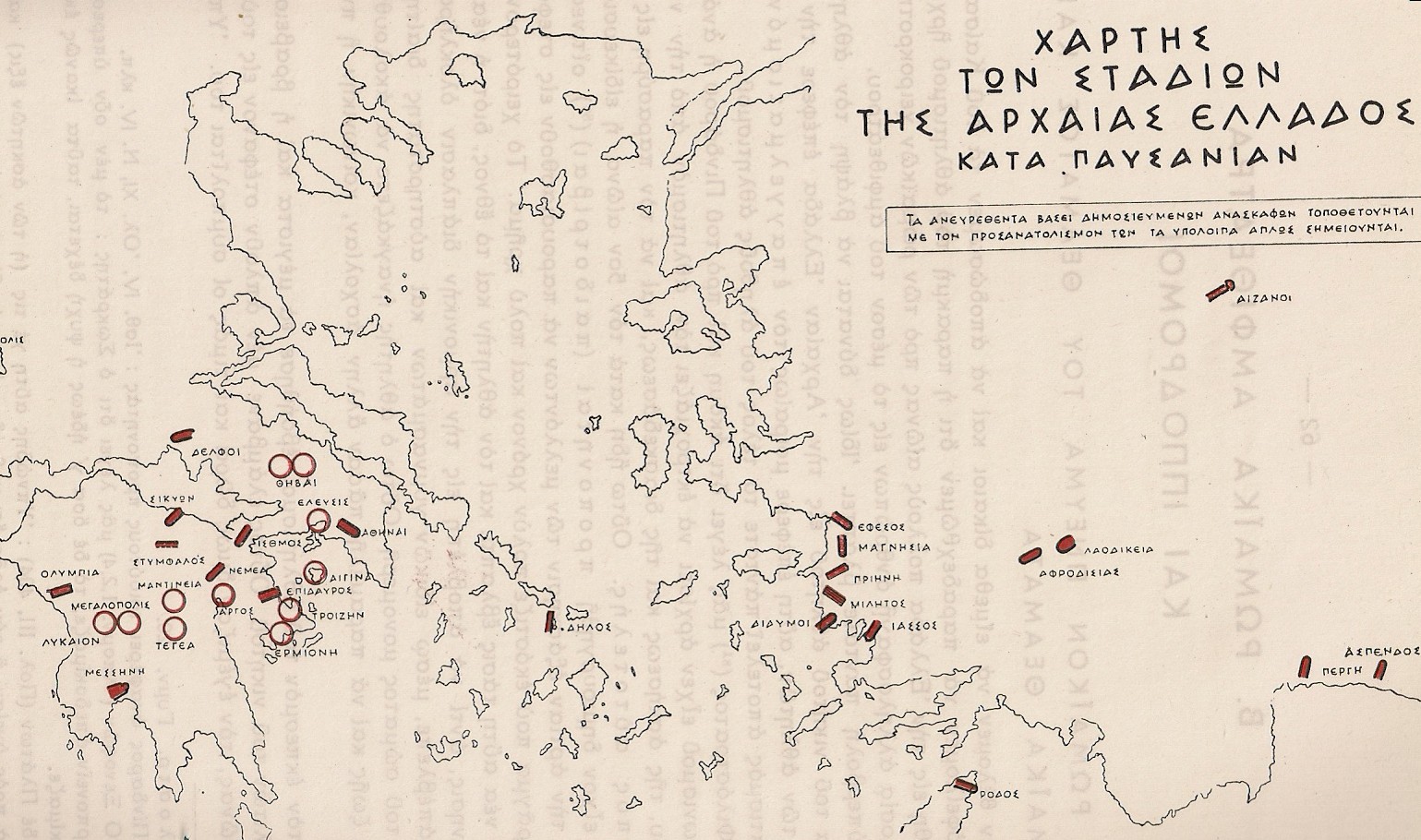 Stadiony v MA
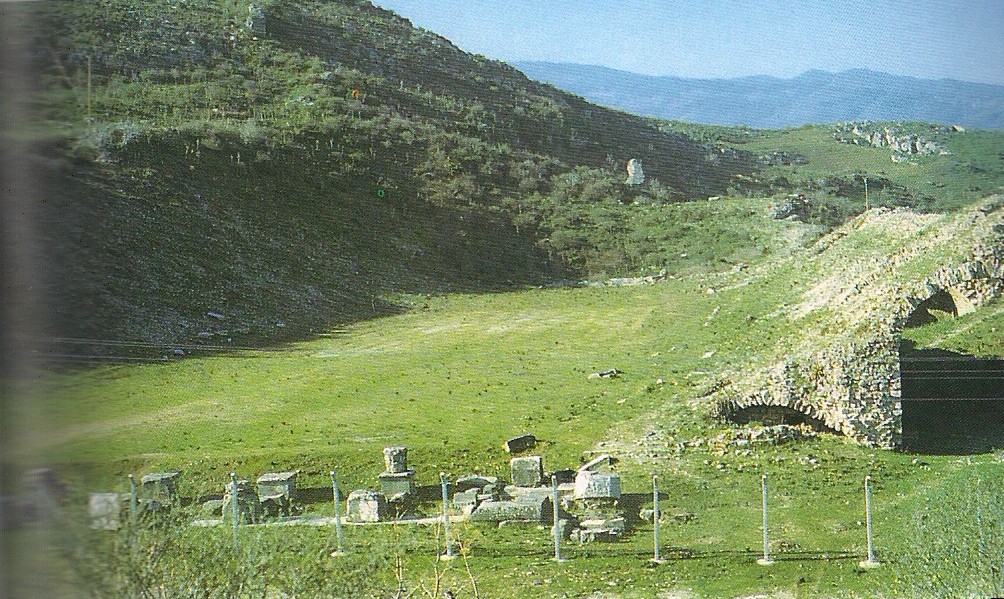 Stadion of Ephesus
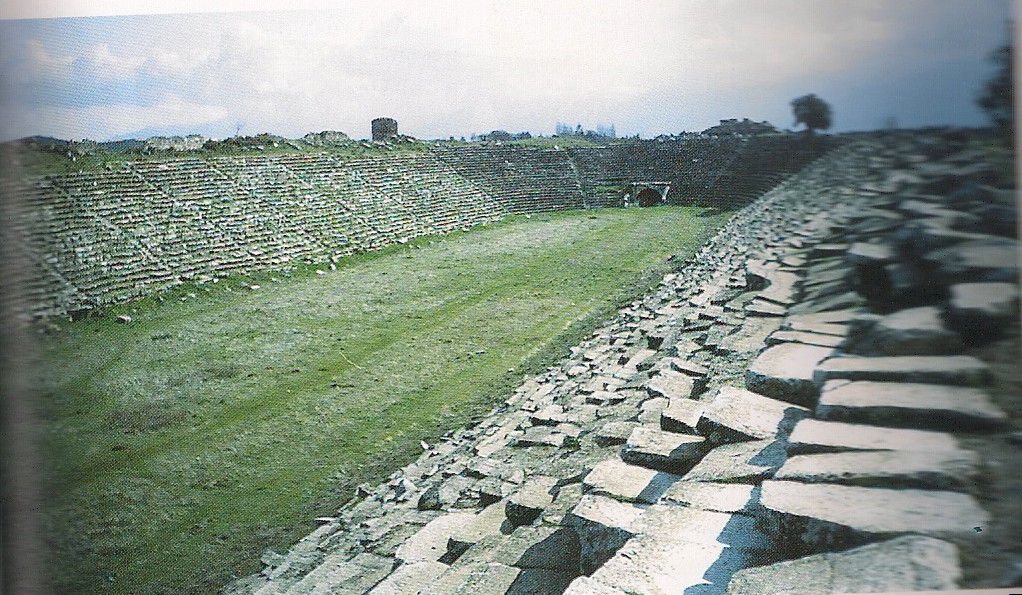 Stadion of Aphrodisias
Program lokálních OH
hippický agón nebyl pravděpodobně zahrnut
z gymnického agónu byla zahrnuta většina či všechny soutěže
byl zahrnut múzický agón
absentují odkazy nsoutěže chlapců a
někdy byly zahrnuty soutěže múzické, dramatické a řečnické (e. g. Antioch, Dion, Ephesus…)
Soutěže na lokálních OH
Dion (music contests)
Ephesus (dolichos, heralds, wrestling, pankration)
Epidaurus (Heralds)
Smyrna (Heralds, pankration, wrestling)
Tarsus (Pythian flute playing contest)
Tralles (dolichos, pankration-men)
Tyre (pankration – men)
Adana (Pythian flute playing contest)
Alexandreia (pankration - men) 
Anazarbos (pankration-men, Pythian flute playing contest)
Antioch (pankration, boxing, races, competitions in music, drama and poetry)
Athens (anthippasia, pentathlon, pankration, boxing)
Beroia (Heralds)
Cyzicus (Heralds)
Damascus (pankration – men)
Nejstarší lokální OH
Athény
ustaveny Peissistratem roku 530 BC
Hadrian je znovuobnovil v roce 131 AD
Tyros (Heracleia Olympia)
Tegea
Antiochie v Sýrii
založena na  4. století BC 
velká  metropole – 3. největší město světa
Obyvatelé A. známí kvůli své zanícené zálibě pro sport a sportovní a divadelní diváctví
Antiochské olympijské hry
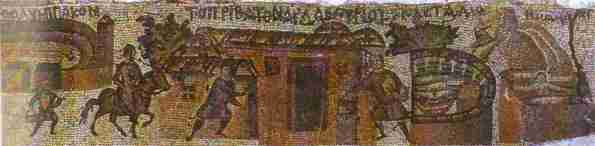 založeny Augustem (27-14 AD).
 reorganizovány v roce 181 AD císařem Commodem
 Antiochijští si koupili povolení od Elis k pořádání Olympijských her
 zrušeny Justinem I., roku 521 AD
1x za 4 roky
červenec a srpen
vítěz – olivová koruna
zasvěcení: 
Zeus Olympjský
Hérakles 
Apolón 
soutěže i v hudbě, dramatu, básnictví
rozhodčí hellanodikai
trvaly 45 dní
muži i ženy, ale zvlášť
Ženské isoolympijské hry?
“There were also [in Antioch] virgin girls who practised philosophy and who were present under a vow of chastity, competing, wrestling in leggings, running, declaiming and reciting various Hellenic hymns. These women fought against women and the competition was fierce whether in the wrestling, the races or the recitation”
		Malalas, Chronographia, 12.10           cca 6. století AD
Koexistence olympijských a pýthijských her
Tralles 
OLYMPIA PYTHIA, OLYMPIA AUGUSTEIA PYTHIA, OLYMPIA, PYTHIA 
Thyateira 
AUGUSTEIA PYTHIA HADRIANIA OLYMPIA
Perge 
OLYMPIA PYTHIA HIEROS
Efezské olympijské hry
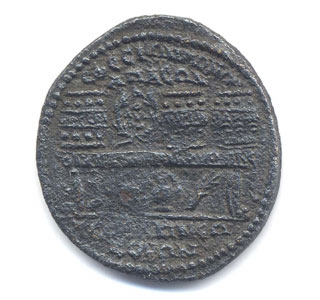 EΦECIΩN MONΩN AΠACΩN// TETPAKI NEΩKOPΩN; na hraně desky, O[IKOYMENIKOC]AΓΩΝ; uvnitř věnce, OΛYMΠIA; nápisy uvnitř 3 výherních nádob, EΦΕCIA; AΔPIANA; ΠYΘΙΑ. Deska, na níž jsou 3 výherní nádoby a věnec; pod deskou amfora a 2 větve
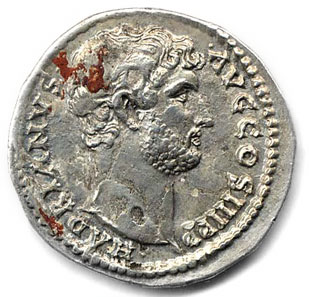 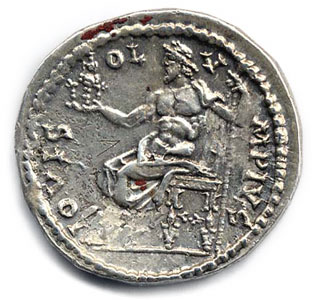 Hadrian (117-138 AD). Cistophorus. Obv. HADRIANVS AVG COS III P P. Bust of emperor. Rev. ΙΟVIΣΟΛΥΜPIVS
Pergamské olympijské hry
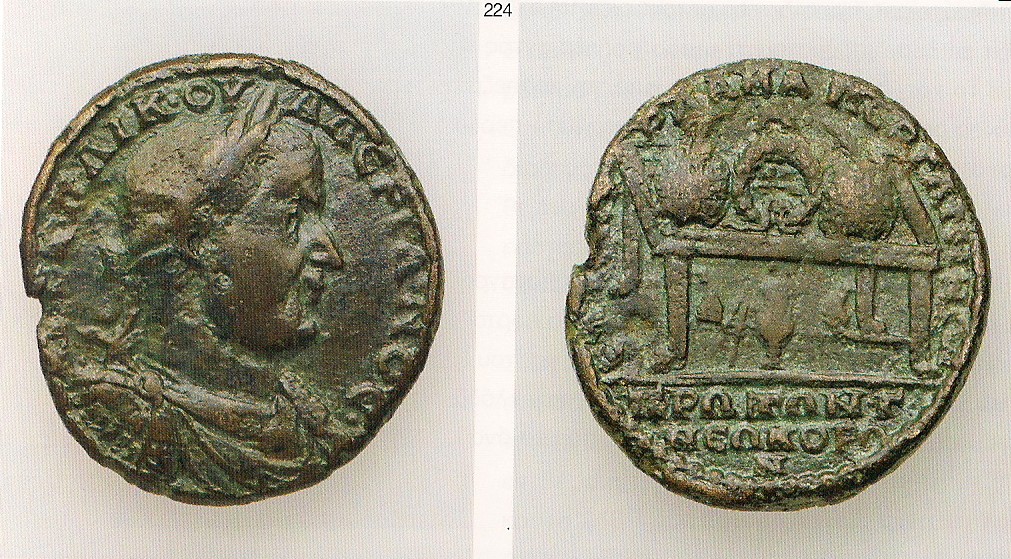 Makedonské olympijské hry
- Účast krále Alexandra I. na olympijských hrách
“When Alexander decided to compete in the Olympic Games and arrived in Olympia for this purpose, his opponents from amongst the rest of the Hellenes reacted because, supposedly, no barbarians but only Hellenes had the right to participate in the Games. Alexander, however, having proved his Argeian origins and having been judged  as an Argeian by descent, competed in the stadion and finished almost simultaneously as the winner.”
			      Herodotus 5.22.2 (ca. 430 BC)
Makedonští králové jako olympijští vítězové
Archelaus (408 BC: tethrippon)
Filip II. (356 BC: Keles, 352 & 348 BC: tethrippon)
Ptolemaius I. – Berenike (314 BC: synoris)
Ptolemaius II. – Arsinoe  (261(?) BC: tethrippon(?))
Olympijská vítězství krále Filipa II.
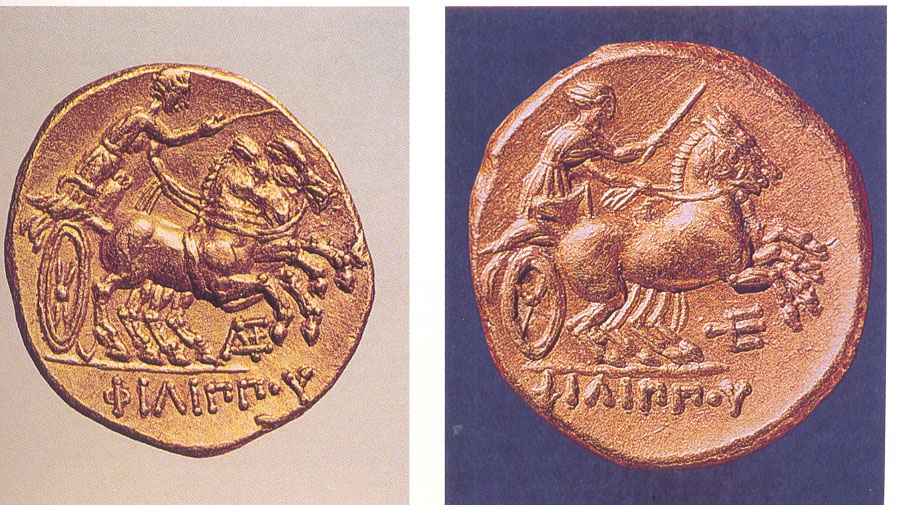 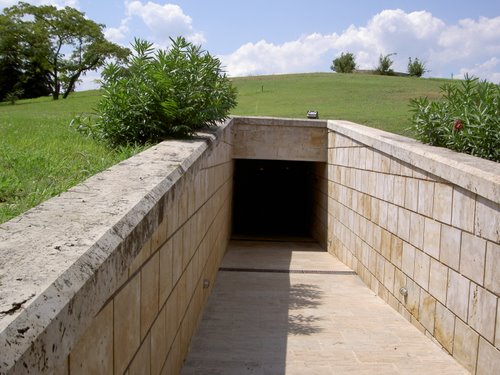 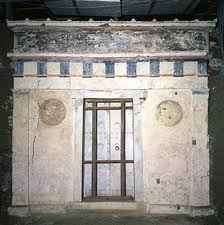 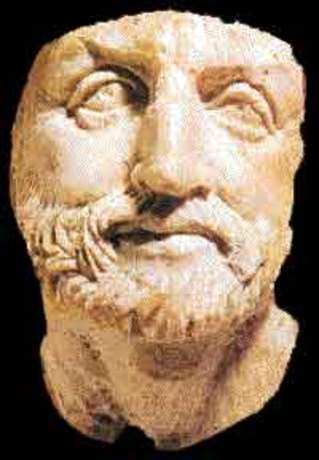 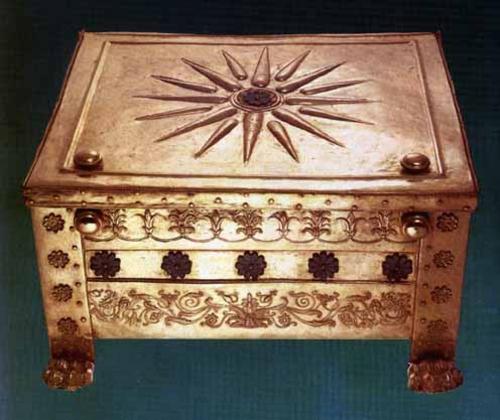 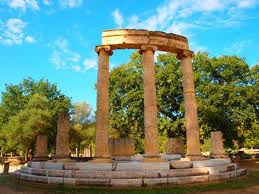 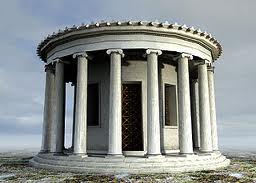 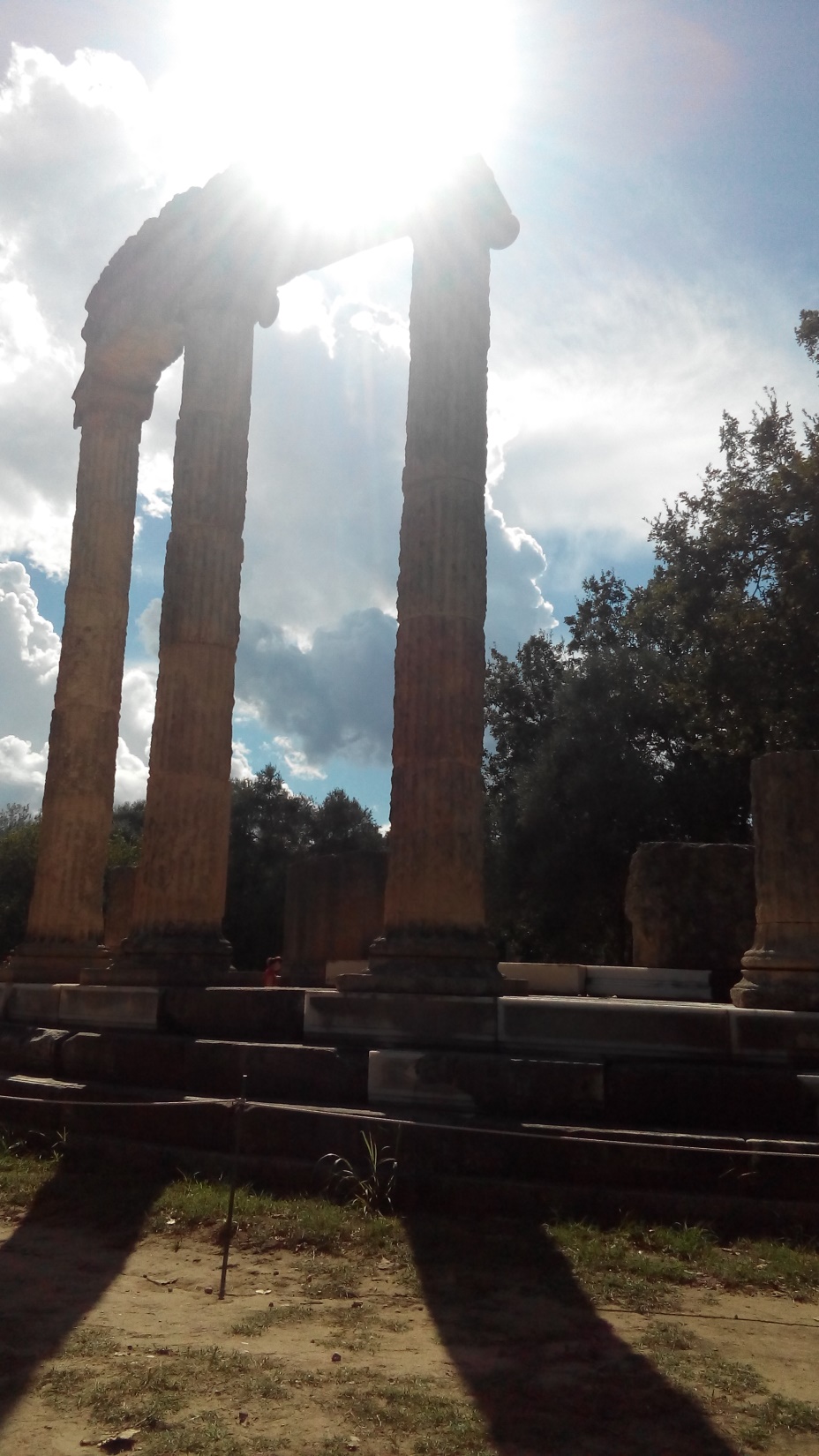 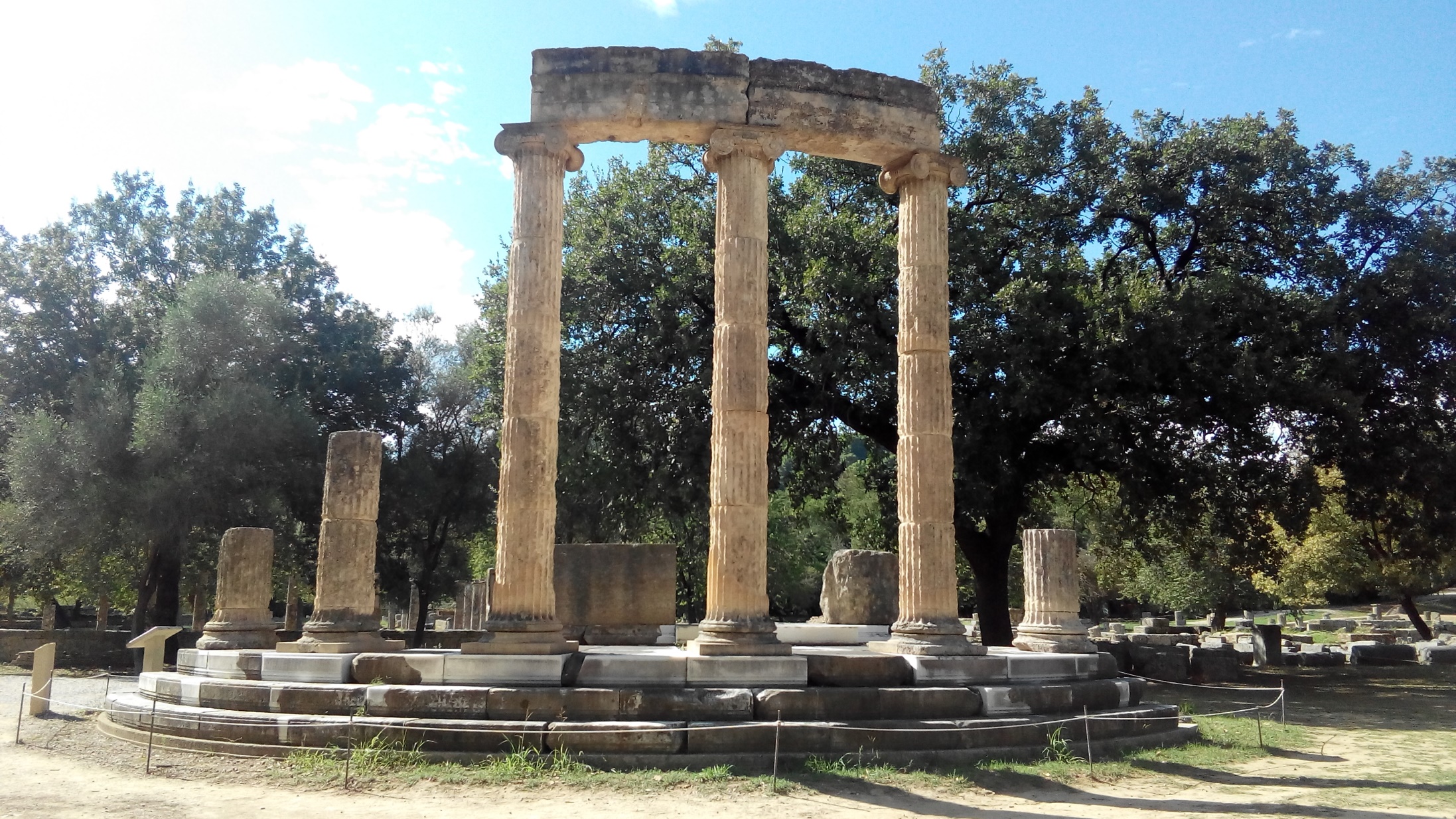 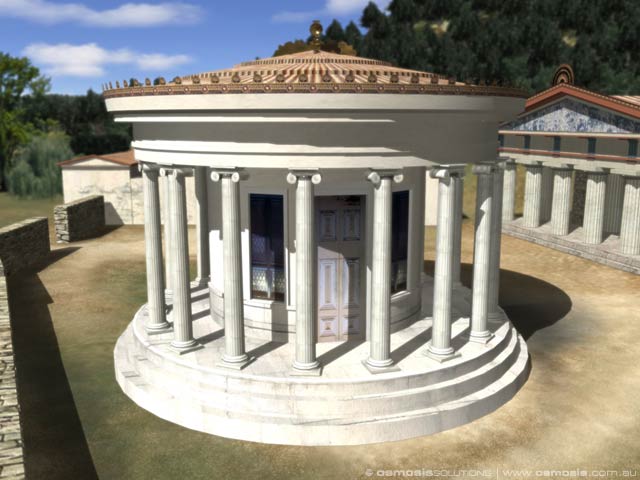 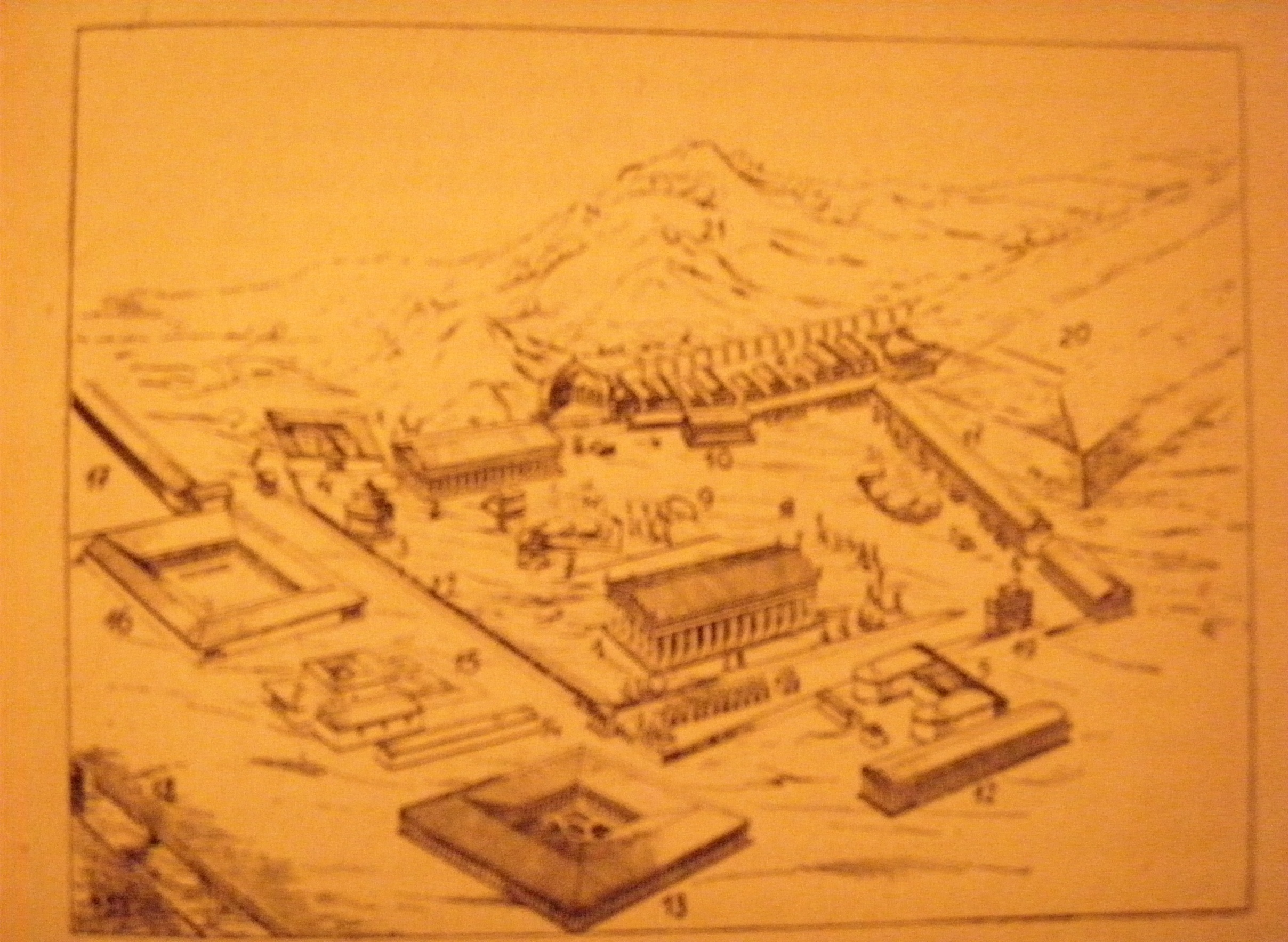 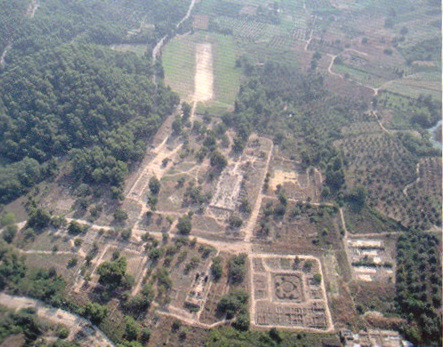 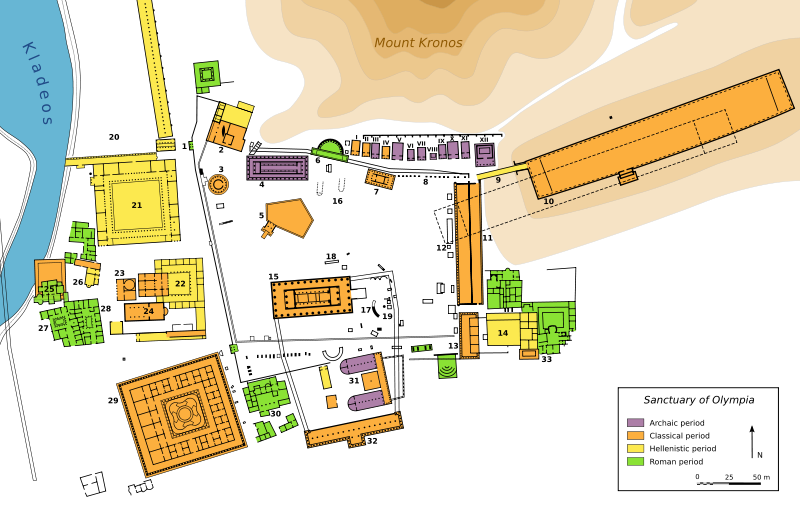 Makedonské OH
hry byly ustaveny králem king Archelaem  (413-399 BC) na počest Dia Olympského a Múz

pořádali je i další králové jako např. Filip II. a Alexander Veliký
Politika krále Archeláa
hry založil po svém vítězství na olympijských hrách v tethrippon (408 BC) 
Mak. OH v Dionu byly vytvořeny i kvůli většímu spojení s jižními Řeky 
jeho hlavním cílem byla podpora a prosazení olympijské ideje a řecké kultury ve vlastní zemi
MOH vs. OH – rozdíly
program zahrnoval sportovní soutěže i umělecké soutěže 

trvaly  9 dní

pořádaly se v říjnu
Aigai či Dion? Kontradikce
podle Arriana byly hry za vlády Archeláa i Alexandra Velikého pořádány v Aigai
Diodorus zmiňuje Dion
Demosthenes zmiňuje Dion 
archeologické nálezy objevily chrám zasvěceného Diovi Olympskému stadion v Dion
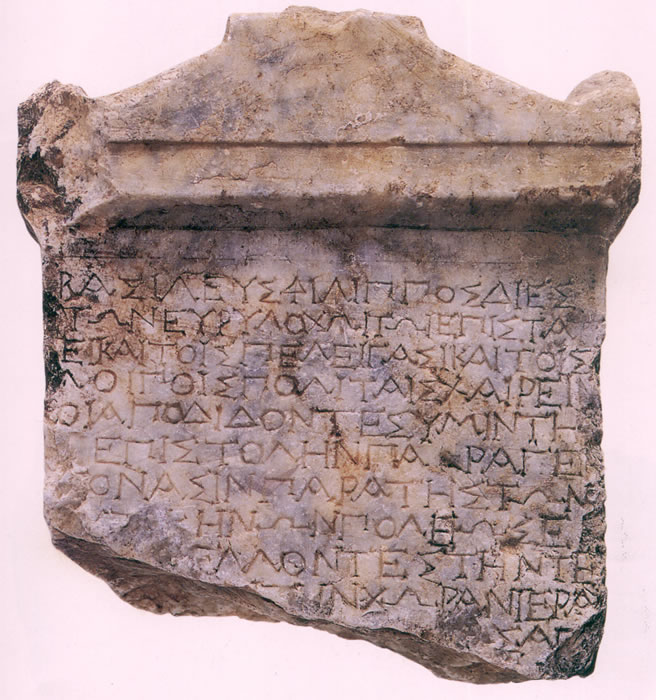 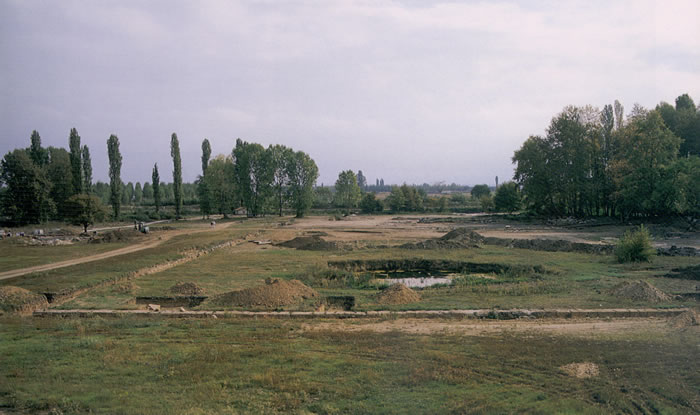 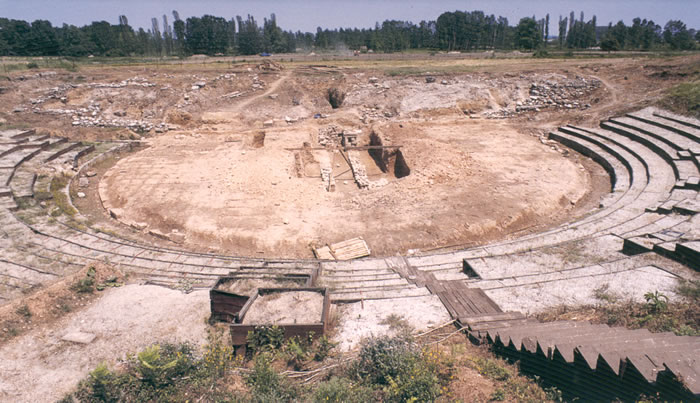 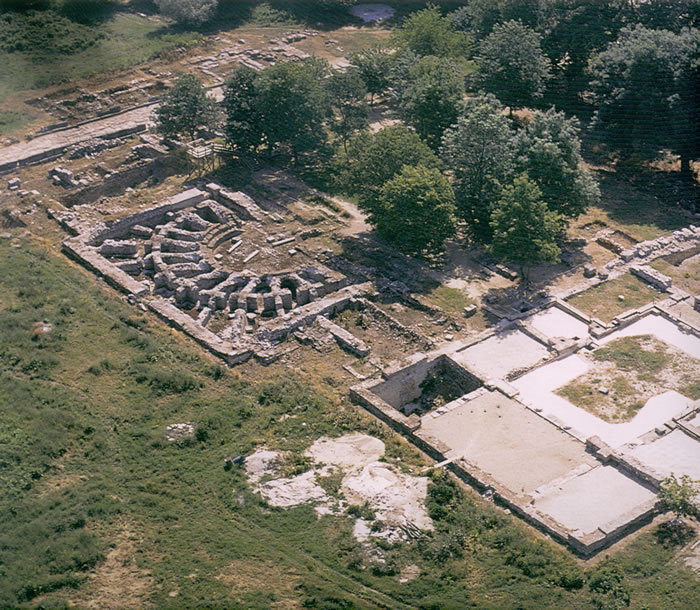 Stadion v Dionu
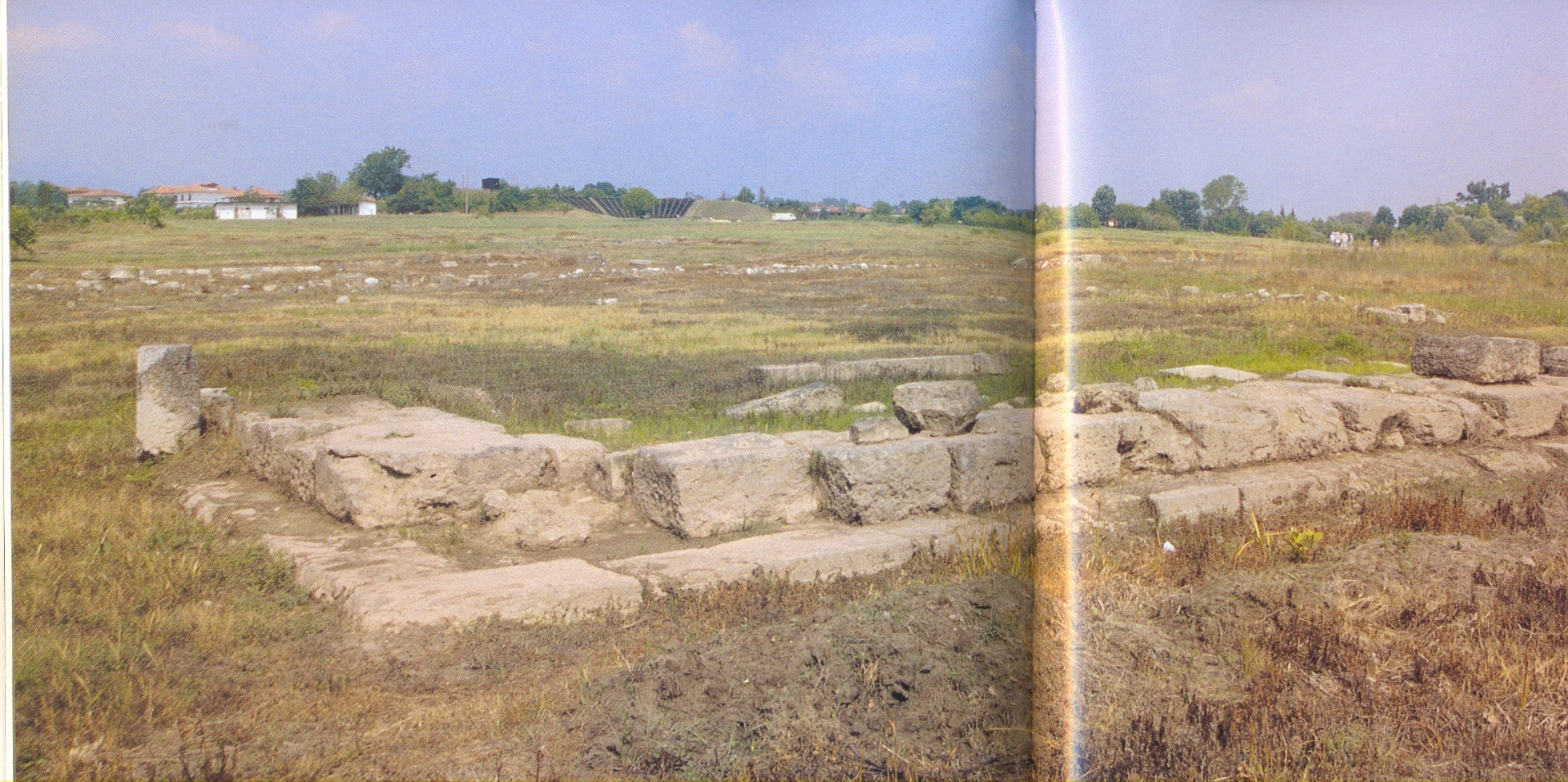 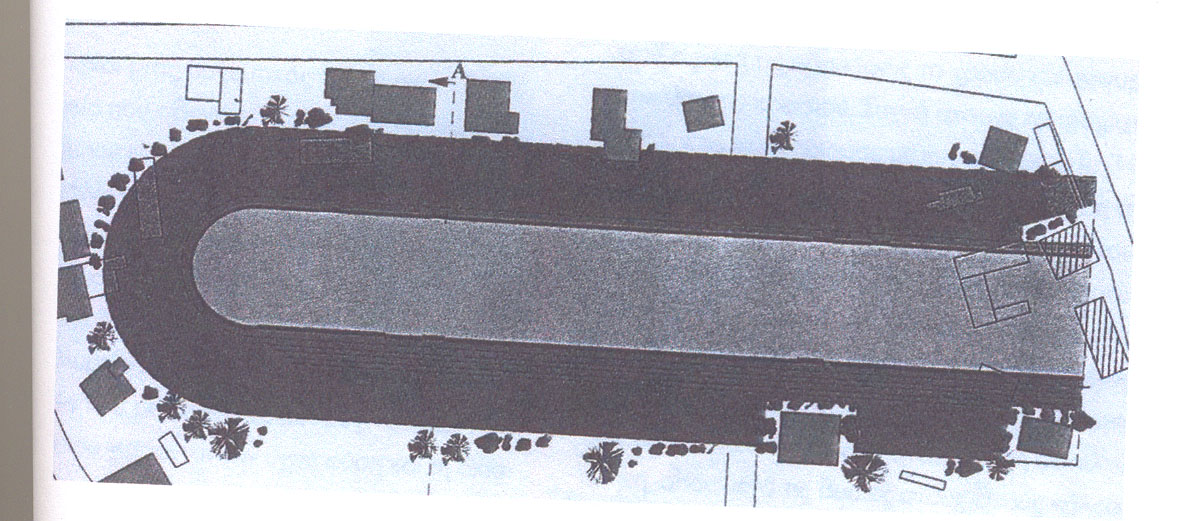 Olympijské hry v Beroea
pořádány za vlády císařů Gordiana II. (238-244 AD) & Filipa Araba (244-249 AD)

Dále také mezi léty 253-257 AD.
Beroea-atletické centrum
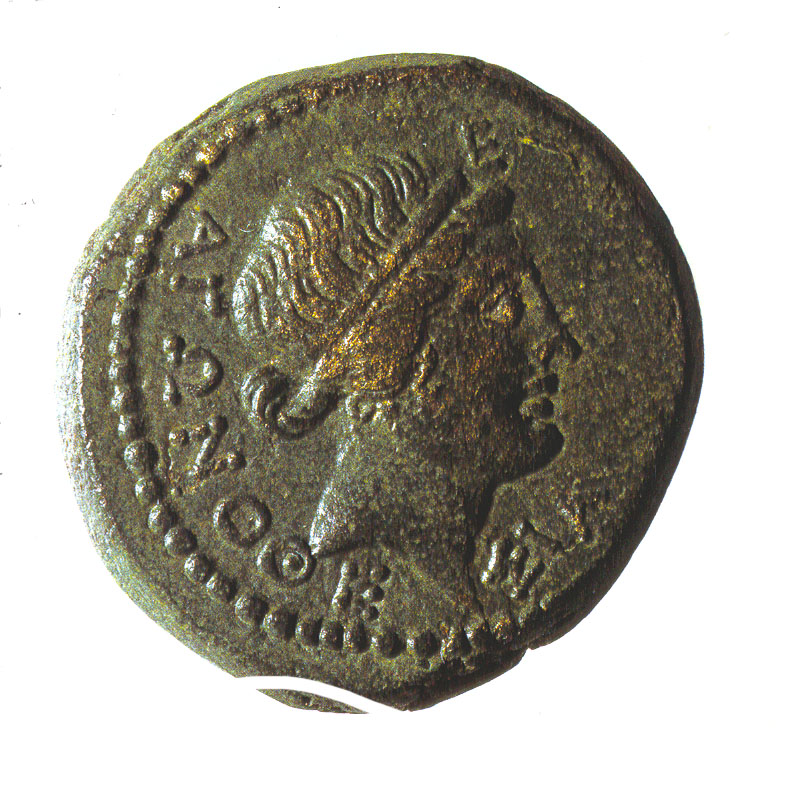 gymnasium
 gymnasiarchický zákon 
 hry Koenon
 Olympia
 Olympia-Alexandreia
Hry v makedonském Koenon
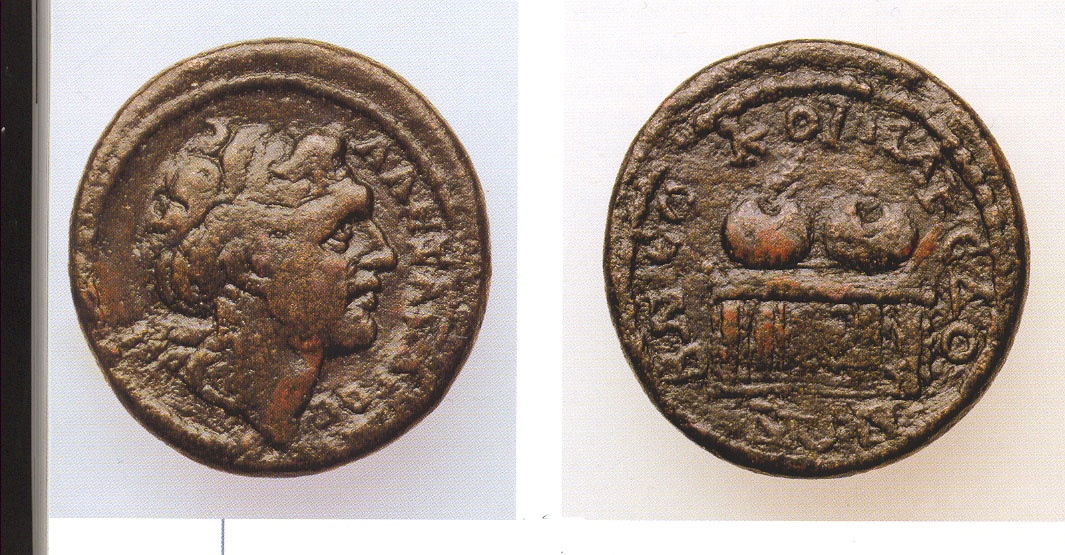 Olympijské-Alexandrejské hry
byly kombinovány s Alexandreian v letech 242 a 246 AD

Alexandreijské hry přímo odkazovaly na Alexandra Velikého a jejich jméno odhaluje jeho památku a kult, který přetrval
Zlatá medaile z Alexandreia-Olympia
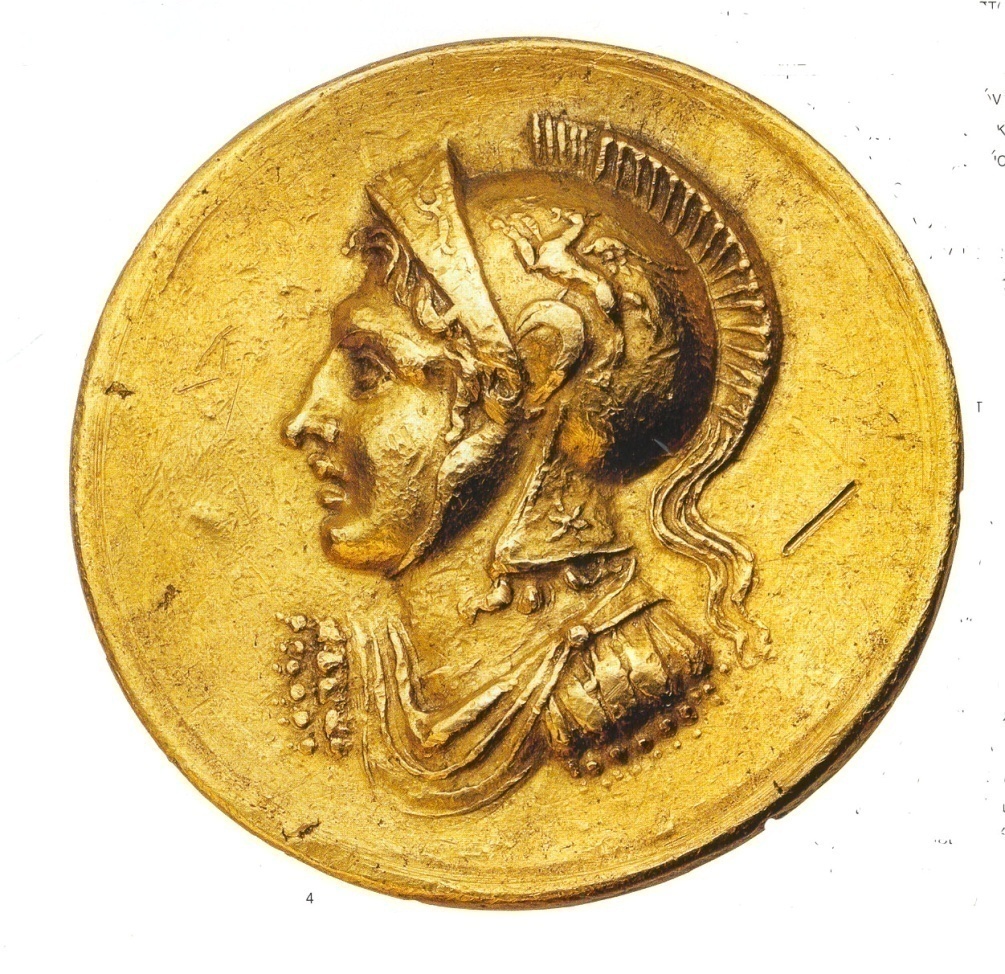 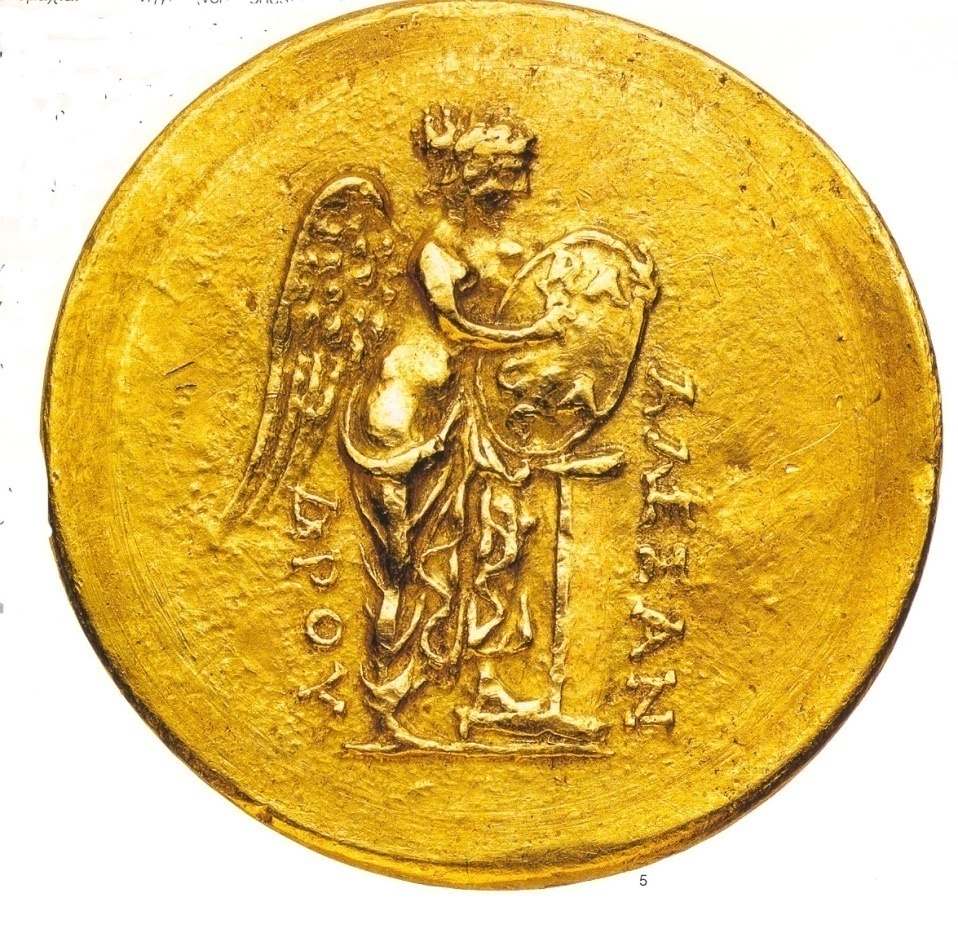 BEROEA
DION
Shrnutí k MOH
král Archeláus ustavil OH v Dionu ne jako “anti-Olympic Games” of Elis, ale k rozvoji olympijské ideje
pořádány byly pravděpodobně v Dion, ne v Aigai
olympiády v Dionu byly rozdílné od těch pořádaných Elidou
místní MOH byly za císařství pořádány také v Beroea.
OH v Beroea byly kombinované s Alexandrejskými hrami
Hlavní charakteristika atletiky v helénistické a císařské periodě
šíření atletických staveb (gymnasia, palaistry, stadia)
přijetí barbarů do řeckého  gymnasia
šíření atletických her
profesionalismus v atletice
zdokonalení tréninkových metod; specializace atletů
sportovní ideál a římské sportovní diváctví
1) šíření atletických staveb
Gymnasia existují ve 140 řeckých lokalitách
Gymnasia byly centry řeckého života
Gymnasia získala rostoucí počet území pro lekce
Instituce efébie se rapidně rozšířila v celém helénistickém světě
efébie existovala dohromady na 124 místech
Gymnasium Ai Khanoum v Afganistanu
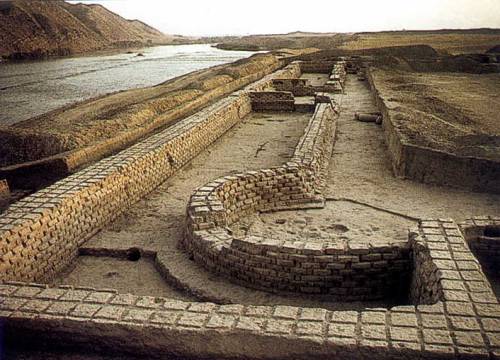 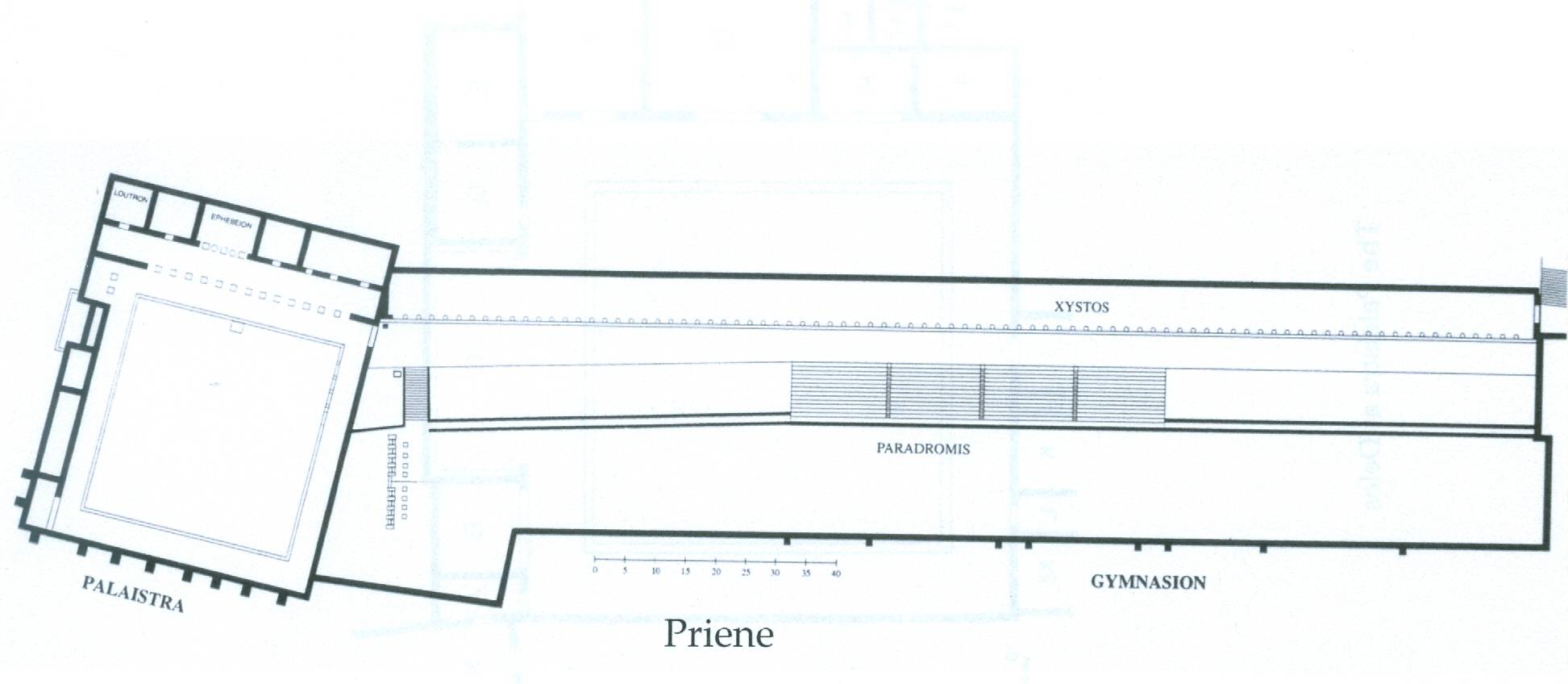 GYMNASIUM v Pergamonu
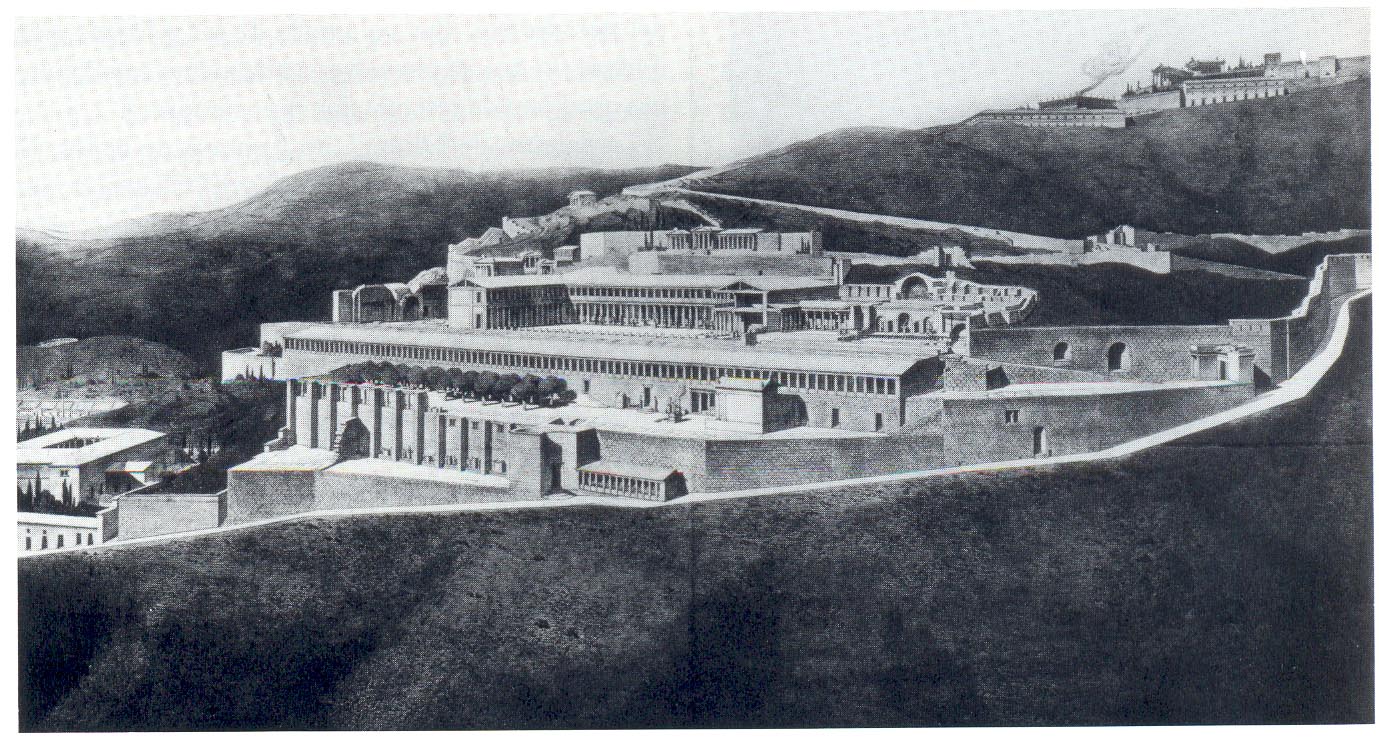 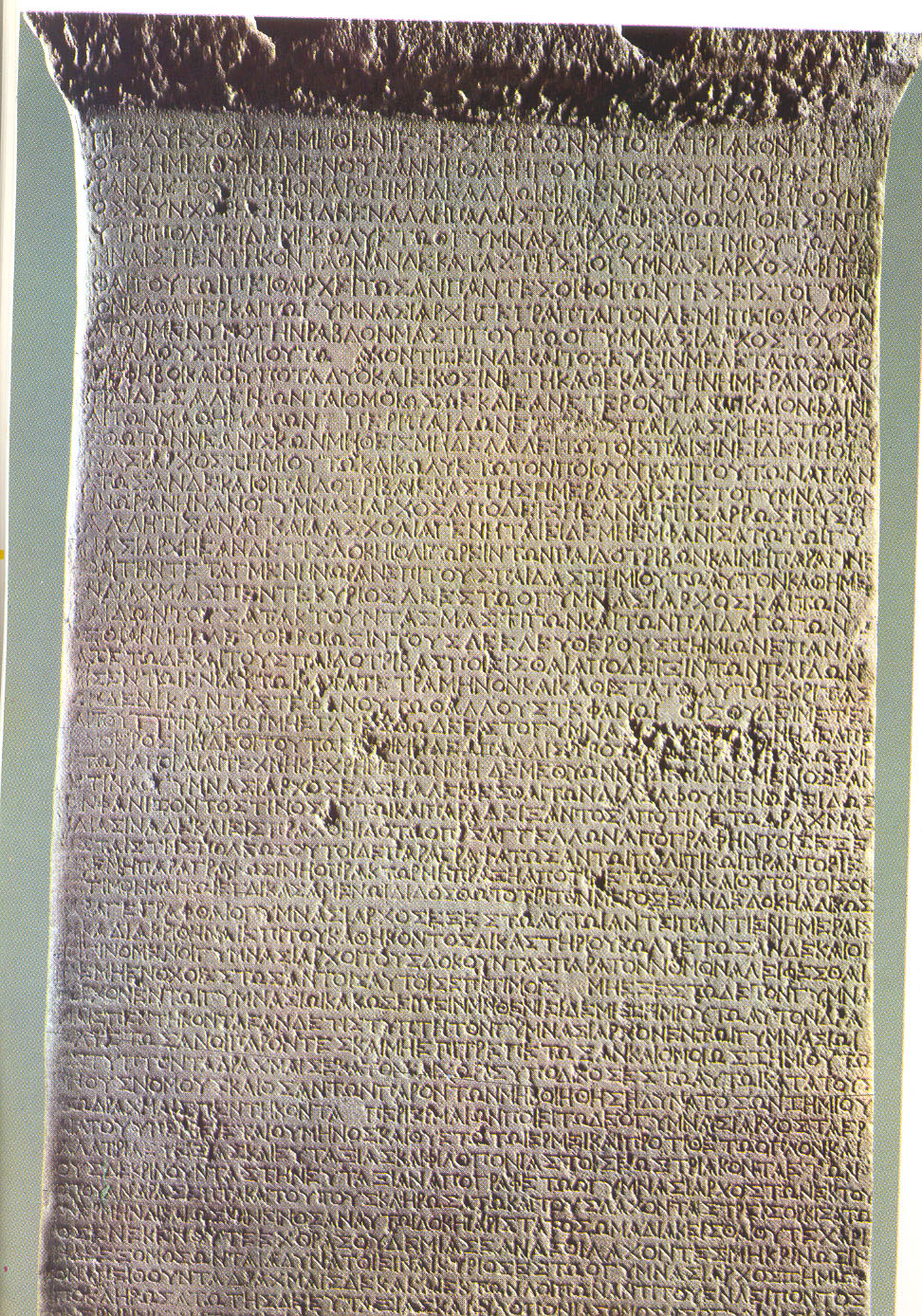 Gymnasiarchscký zákon z Beroea 
(2. století BC)
povinnosti gymnasiarchů
 aktivity
 povinnosti mládeže
 zákazy
 výdělek
Obsah a cíl instituce efébie
vojenská příprava
atletická příprava
intelektuální výchova
socializace
zpolitizování
Gymnasiarch
byl dohlížitelem v gymnasiu
byl zodpovědný za zásobování olivovým olejem, organizování her, poskytování cen a placení učitelů
autorita gymnasiarchy byla dána nejčestnějším a neušlechtilejším ze všech občanů
Efébský zákon Amphipolis
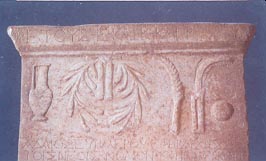 trénink efébů 
(lukostřelba, hod oštěpem, jízda na koni, …)
účast v soutěžích
2) přijetí barbarů do řeckého  gymnasia
Helénistická a římská perioda
V této době mělo vyloučení barbarů nadále sotva nějaký význam
Anyone undergoing Hellenic education was also considered as Hellene irrespective of their origin. 
za císařství do gymnasia mohli vstoupit všichni, kdo měli římské občanství
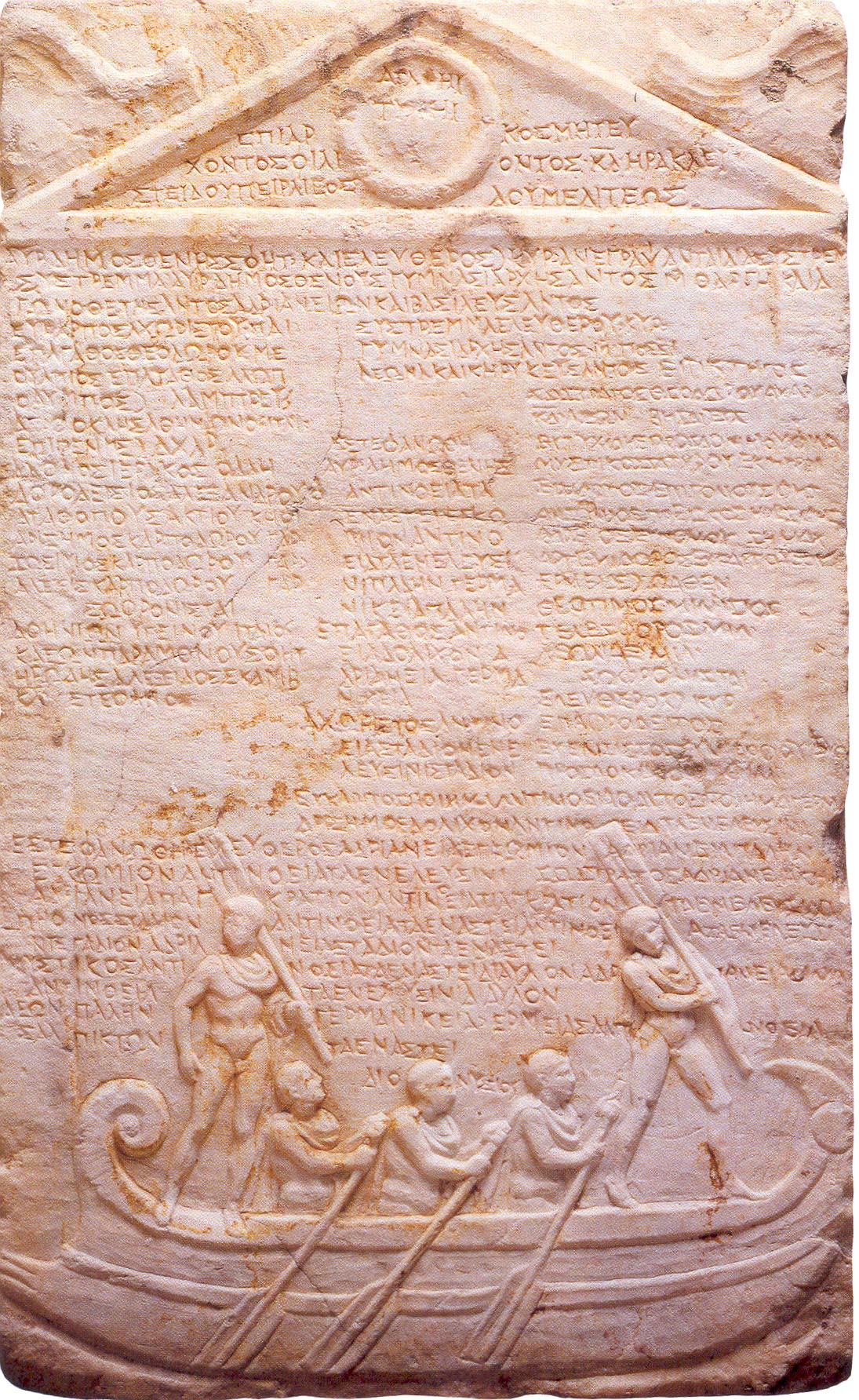 Seznam efébů z Athén
Účast v athénské efébii
od roku 125 do roku 21 BC zde bylo 208 cizinců, 28 Římanů, 43 Miléťanů a 7 Féničanů (Follet’s notes on prosopography)
Gymnasium na Délu
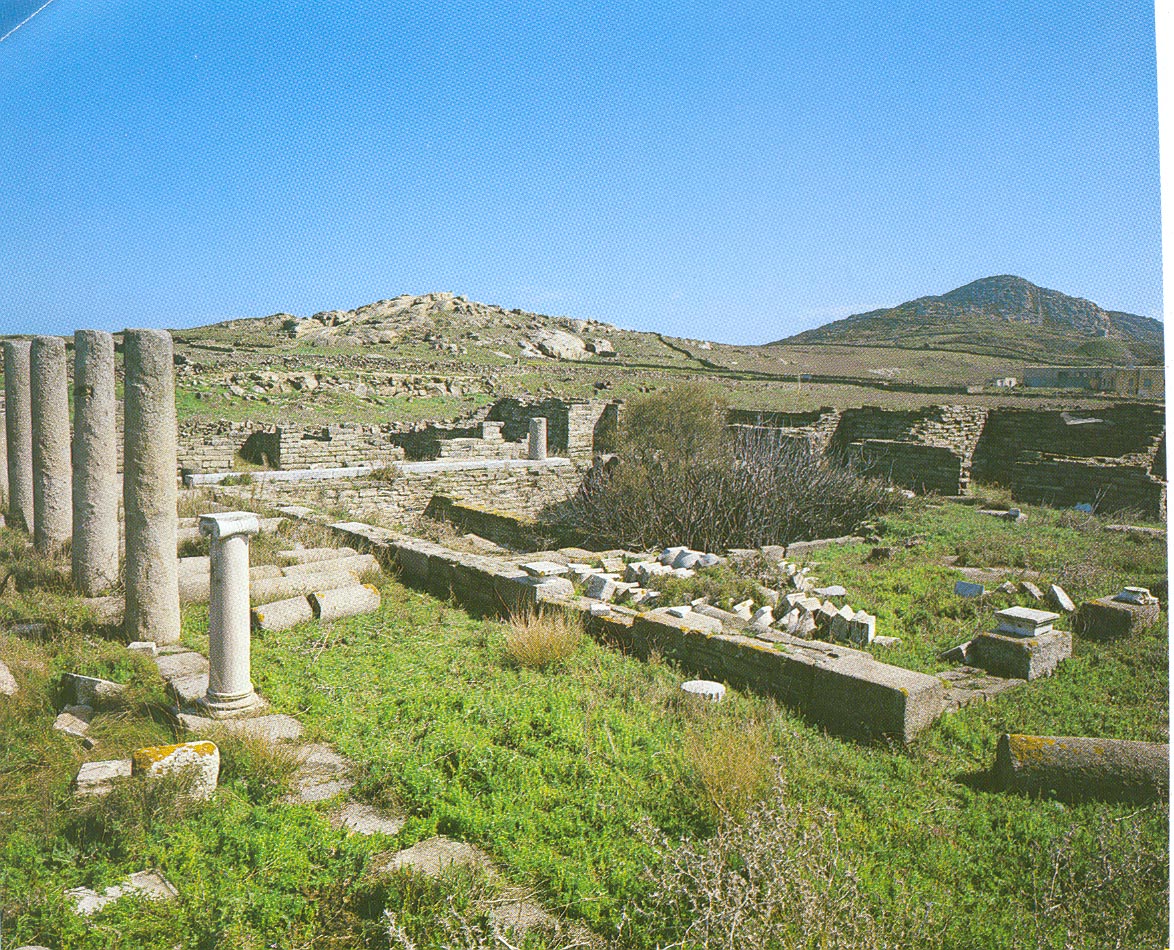 DÉLOS
analýza seznamu efébů z let 166 až 94 BC (Mancinetti Santamaria) 

mezi 340 si povšimla jmen barbarů. 22 z nich jsou Římané, 48 z Východu (Sýrie, Foinicie ).
Malá Asie
Pergamon: ve 2. století BC Mysoi a Masdyenes byly přijati do efébie a sloužily v Pergamonské armádě.
Priene: přístup do efébie byl volný pro paroikoi  (πάροικοι) a také Římany.
Iasus: od 1. století BC zahrnoval efébský seznam i římská jména.
Makedonie
Kalindoia: Podle Hatzopoulos-Loukopoulou zahrnoval efébský seznam mezi léty 69 a 98 AD romanizovaná jména (12%) a 17 římských jmen.
Edessa: 27 efébů s římskými jmény.
Stubera: z 266 efébů na efébském seznamu bylo 22 Římanů.
EGYPT
Alexandria: v jednom zákonu (Gnomon Idiou Logou) bylo stanoveno, že Egypťan, který svého syna zaregistroval do instituce efébie mohl ztratit polovinu jeho majetku. 
Alexandria: helenizovaní židé navštěvovali gymnasium. Jedním gymnasiarchem byl Peršan a jiným byl Thrák. 
Oxyrhynchus: jedno egyptské jméno mezi jmény těch, kteří se chtěli účastnit efébie.
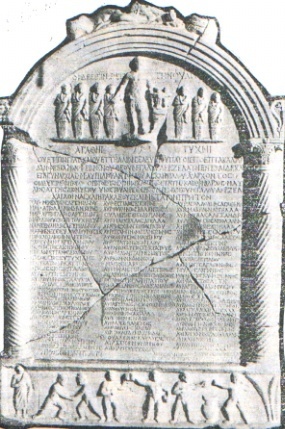 THRACE
ODESSUS
Z 221 jmen na 8 seznamech:
18 Romans
12 Asians
24 Thracians
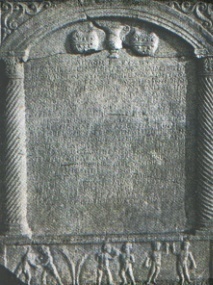 THRACE
DIONYSOPOLIS
z 30 jmen:
2 Romans
3 Asians
5 Thracians.
Města povolující «barbary» v instituci efébia
Athens
Delos
Pergamum
Stubera
Kalindoia
Alexandria
Theadelphia
Priene
Odessus
Dionysopolis
Proč vstupovali «barbaři» do řeckého gymnasia
gymnasia, oslavy a hry byly atraktivní pro ne-Řeky 
mnoha «barbarům» musela být k přijetí do gymnasia dáno řecké občanství 
Pro mnohé bylo dovolení vstupu do gymnasia umožněním zisku vyššího sociálního statusu
Helénská gymnasia «barbarů»
Židé
vzhledem ke 2. knize Makabejských, vysoký židovský kněz, Jason, podplacený Antiochem (175-164 BC) postavil gymnasium a uvedl institucí efébie židy na cestu řeckého života. 
                                  		  (Macabees II. 4.7-17)
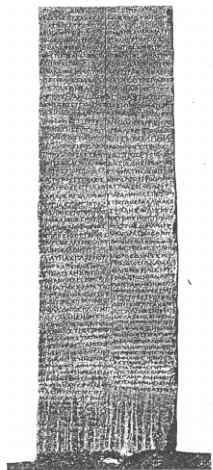 barbaři na lokálních hrách
HERMAIA OF GORGIPPIA
Z 226 jmen:
Účast Hellénů a barbarů na atletických hrách
Isthmia: Korinťané dovolili účast Římanům na Isthmia Games od roku 228 BC.

Olympic Games: po římské nadvládě se Římané mohli účastnit i Olympic Games
Jména olympijských vítězů s národním významem
Anouvion Egyptian
Avrelios Phoevamon Egyptian
Avrelios Helix Phoenix
Magnos Libys Kyrenaios
Účast arménských králů na olympijských hrách
“ekumenický” (?)  charakter OH byl určen přítomností arménského prince Varazdata vítěze boxu v roce 369 či 385 AD.
Arménští vědci věří také, že Trdat III Arsacid zvítězil v zápase v roce 281 A.D., ale to ještě není potvrzené.
3) šíření atletických herA) Hry pořádané Alexandrem Velikým
Soli (Cilicia)
Memphis (Egypt)
Tyre (Lebanon)
Susa (Iran)
Zadrakarta (Iran)
Alexandria Ultima (Uzbekistan)
Taxilia (India)
Hydaspes river (India)
Hyphasis river (India)
Karmania (Pakistan)
Ekbatana (Iran)
Babylon (Iraq)
B) Helénistická perioda
K šíření přispěly nové ekonomické, politické a sociální podmínky a skvělá reputace panhelénských her, a ambice vládců helénistických států spojit svá jména s impozantními skutky. 
Kdekoliv byly Řeky vytvořeny nové hry, tak také proklamovali jejich celonárodní uznání. Byly uznány jako isopythia nebo isolympia hry
Tyto hry byly charakteristické luxusem a snahou zabezpečit největší možný komfort pro diváky
C) císařství
Periodos v římských časech
Olympic Games – Olympia 
Pythian Games – Delphi
Nemean Games – Nemea 
Isthmian Games – Korinth

+
 
Heraia-Argos
Actia – Nikopolis
Sebasta – Naples 
Capitolia – Rome
během císařství byly hry znásobeny. Mnoho jich bylo pojmenováno po panhelénských hrách (Olympia, Pythia…)

města začala lichotit římským císařům a hry pojmenovávalo po jejich jménech jako např. Augusteia, Hadriania, Severeia ad. 

pochlebování dosahovala města více privilegií
Atletické hry v Thrákii během císařství
hry k poctě řeckých bohů 
Appolon – Pythia 
hry k poctě polo-bohů a thráckých bohů
Nymphes, Asklepeus, Darzalas, Kendrisus 
hry k poctě římských císařů 
Septimius Sevirus, Caracallas, Heliogavallus
Filippopoliské atletické hry
Pythia
Alexandria Pythia nebo Alexandreia
Kendreisia Pythia nebo Kendreisia
Filippopolisské mince
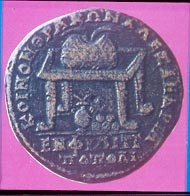 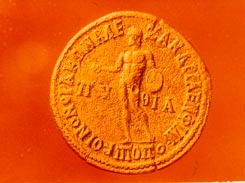 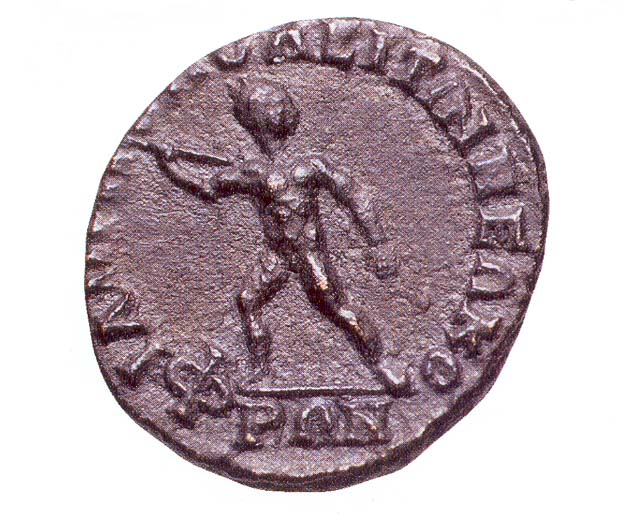 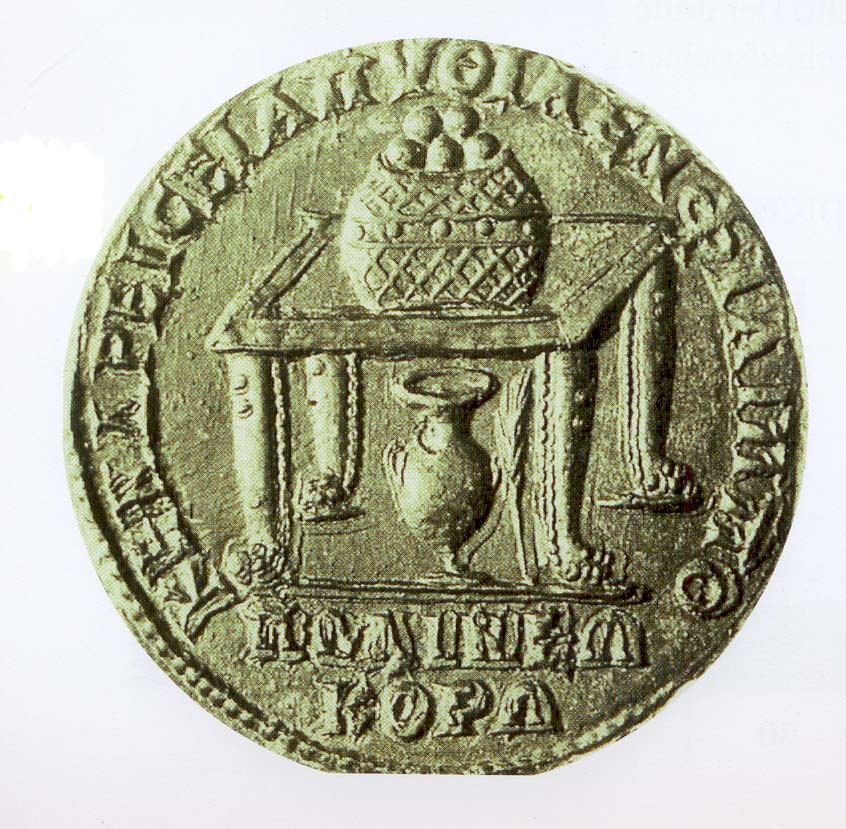 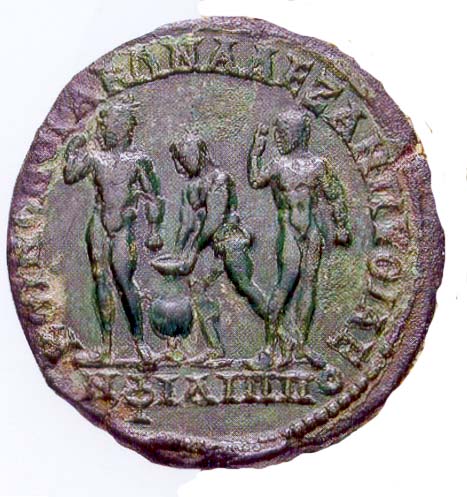 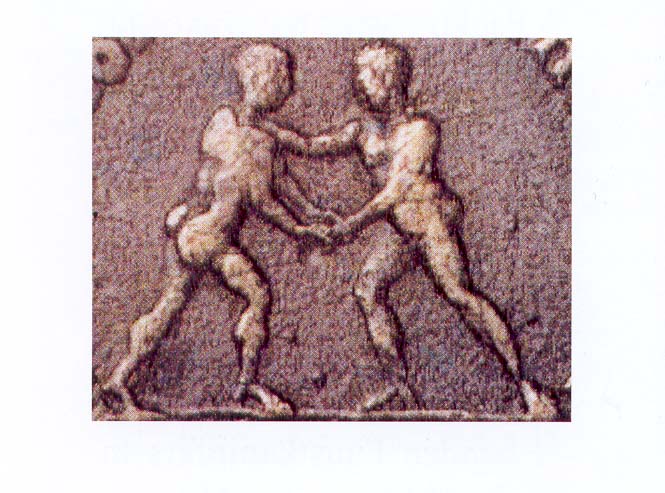 Filippopolisský stadion
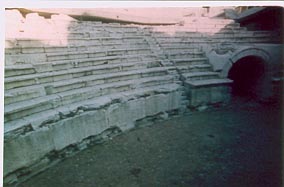 stadion
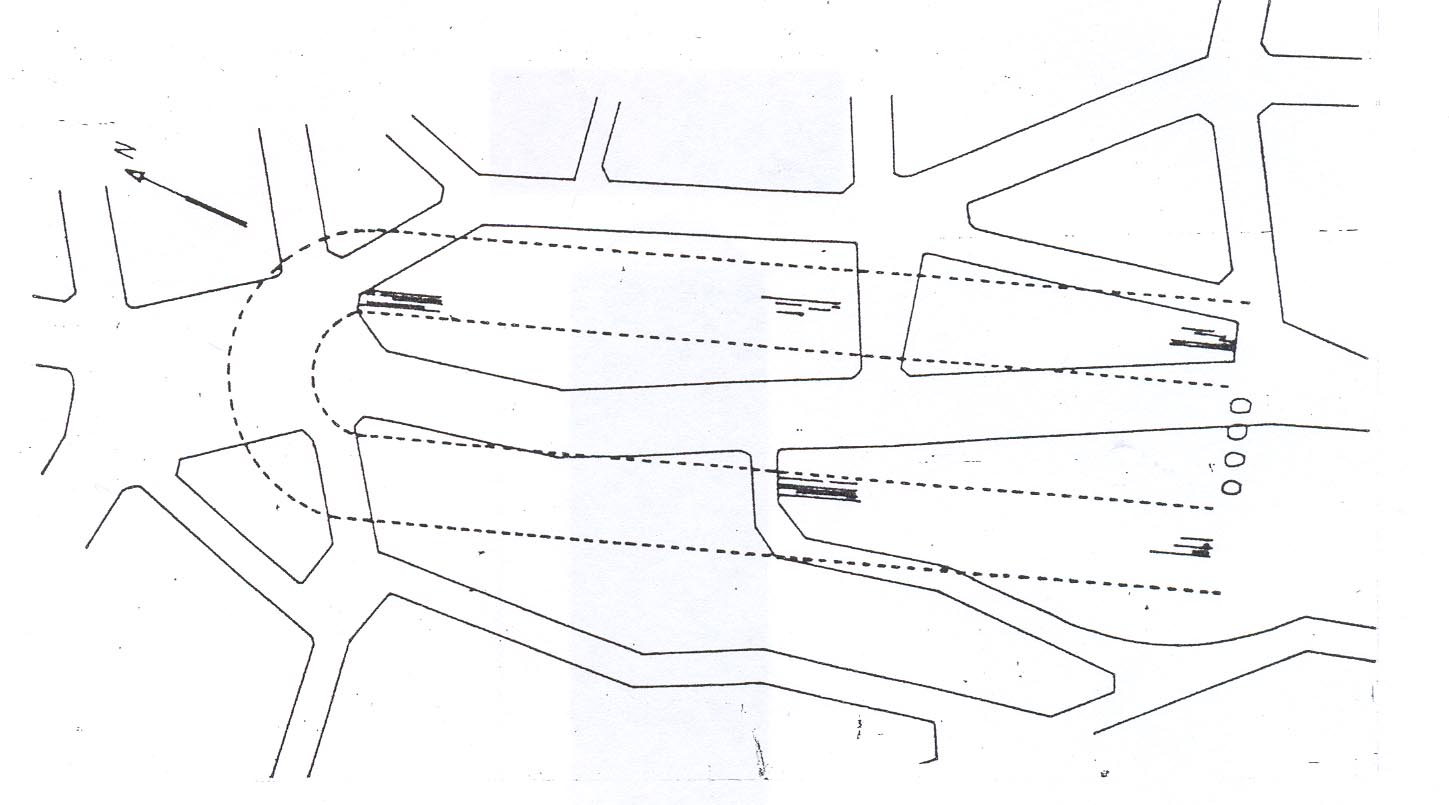 Perinthuské atletické hry
Pythia
Actia
Actia Pythia 
Heracleia Pythia
Severeia Theia
Hepidemia Sevirus II
Philladelphia
Perinthuské mince
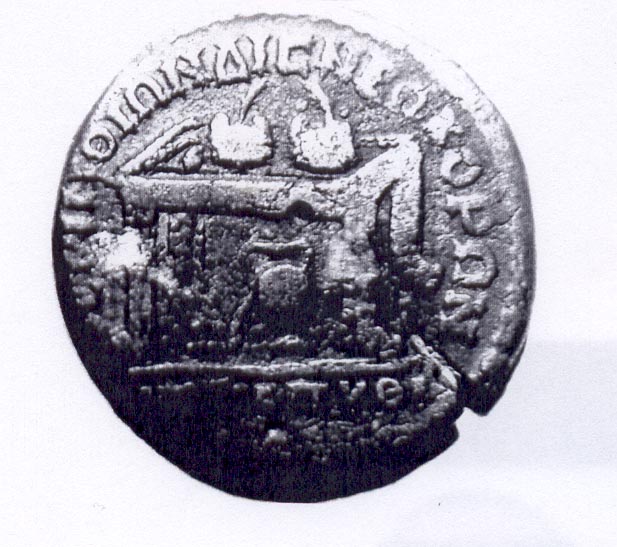 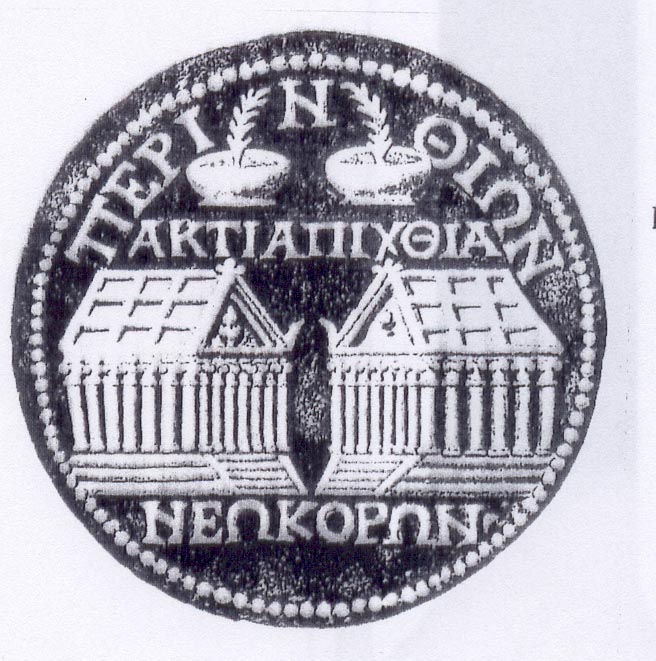 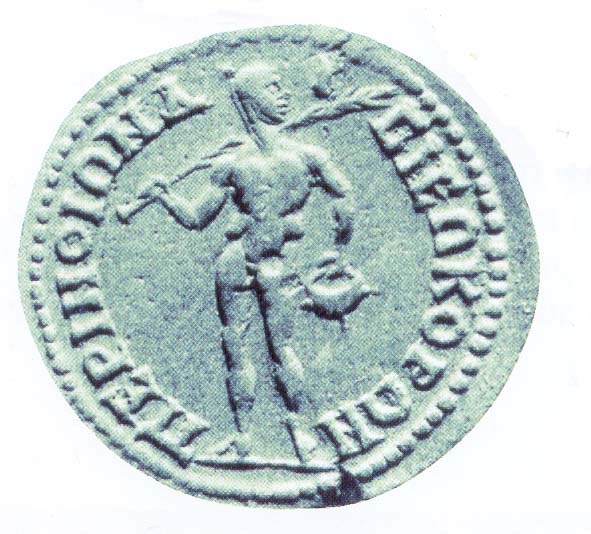 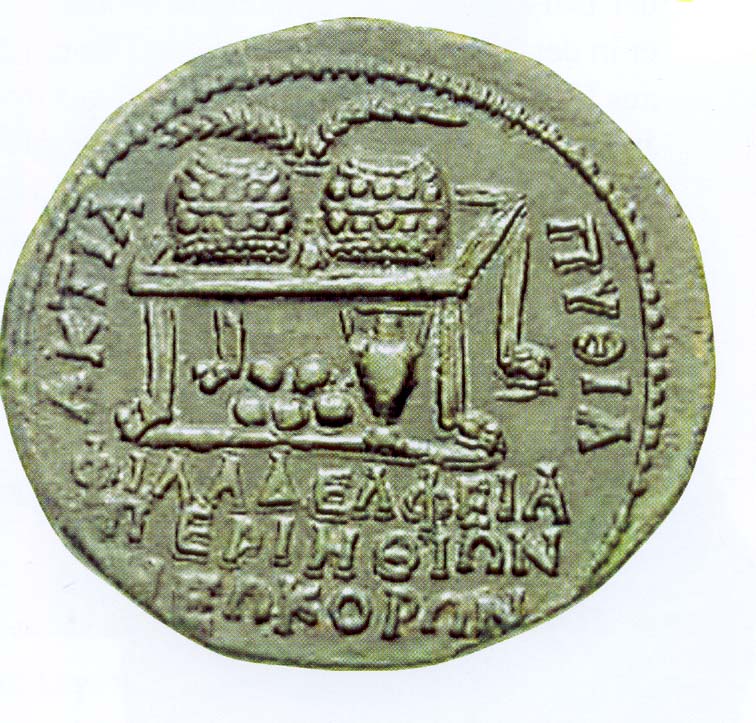 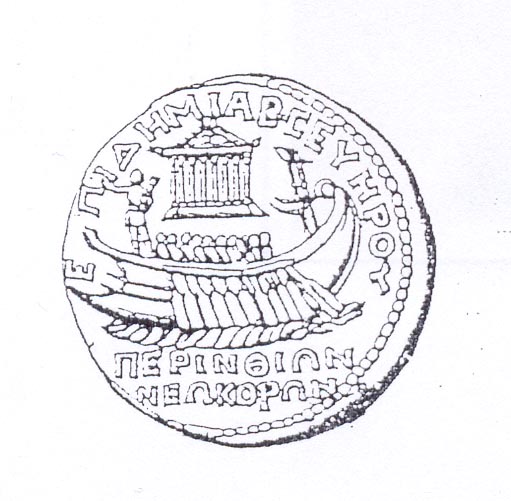 HEPEDEMIA SEVERUS II OF PERINTHUS NEOKOROI
Perinthuský stadion
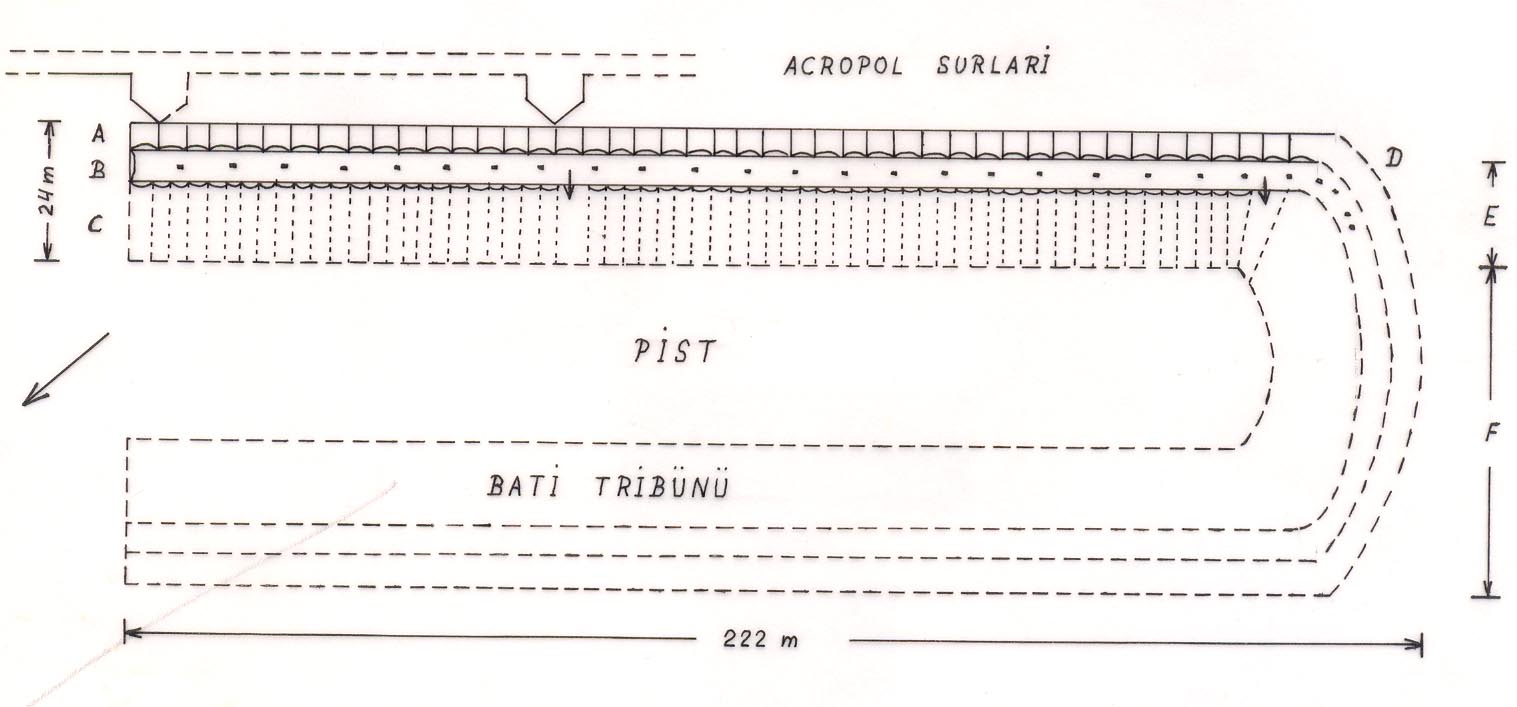 stadion
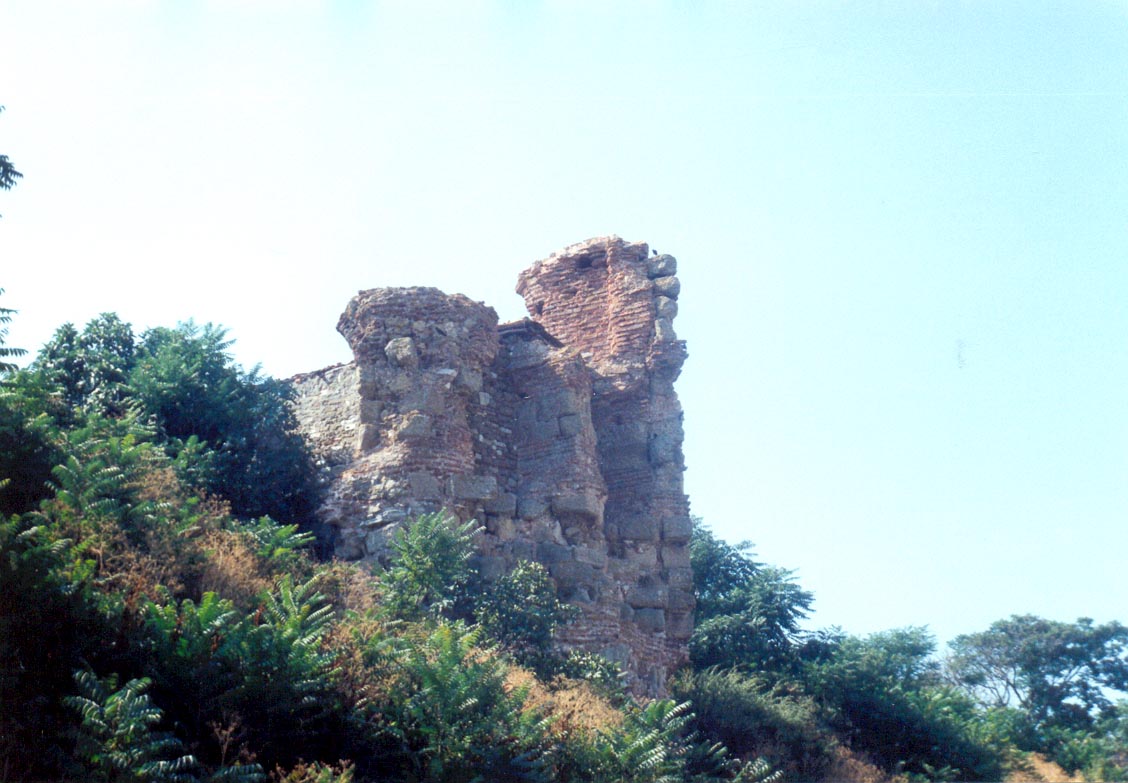 Atletické hry v Byzanci
Antoninia Sevasta
Sevasta
Alexandreia Sevasta
Byzantská mince
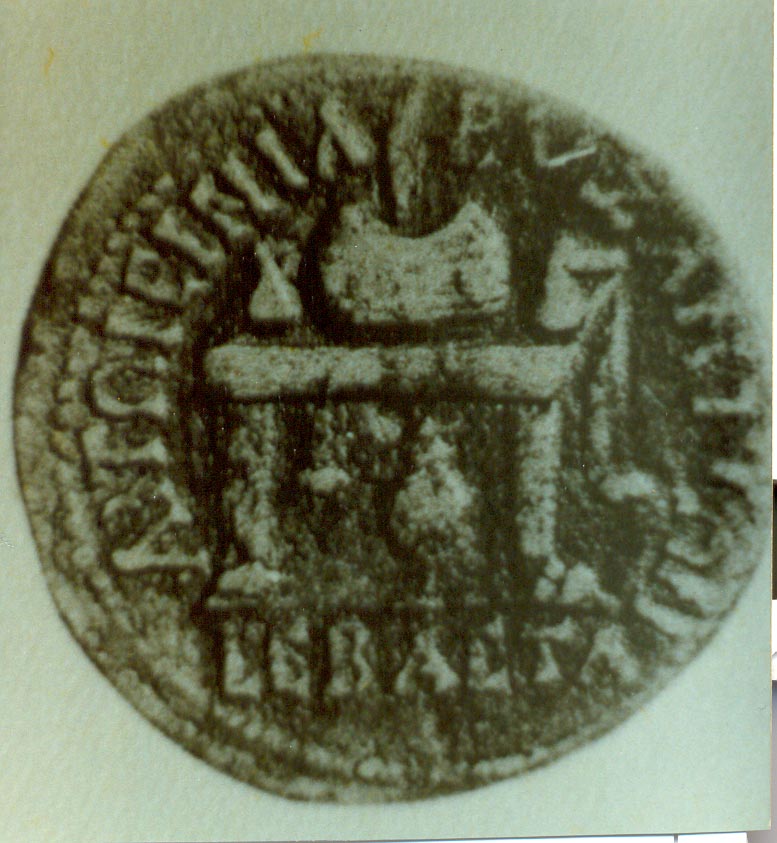 ANTONINIA BYZANCE’S SEVASTA
Anchialuské hry
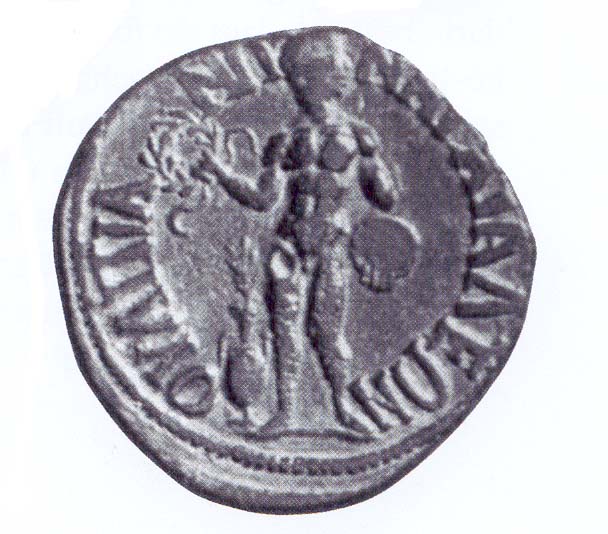 Severia Nymphia
Nymphia
Odesské hry
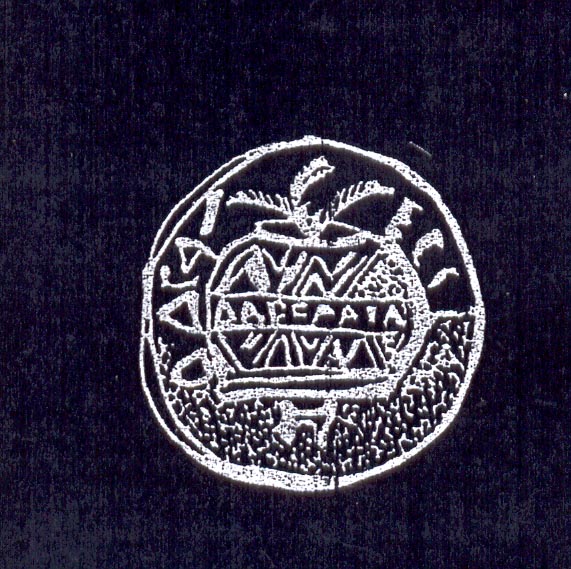 Hermaia
Darzalia
4) profesionalismus v atletice
Mozaika, Batten Zammour, severní Afrika, 4. století AD
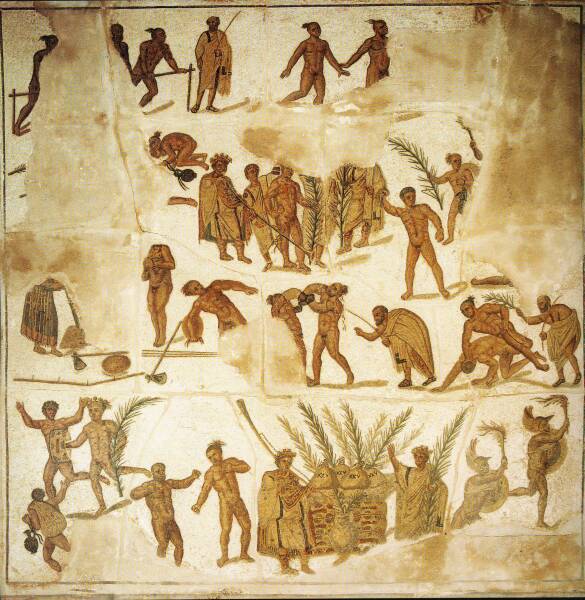 profesionální ἀθληταί
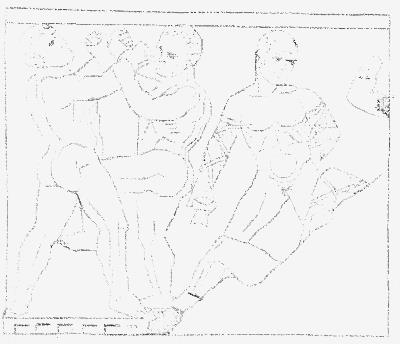 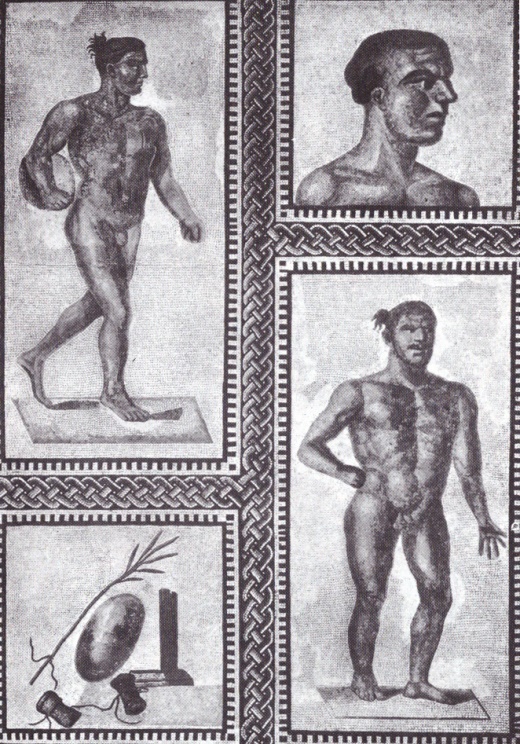 Cirri






		 					        






							        Lázně Caracally
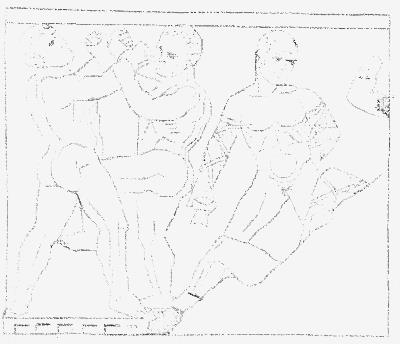 Papyrus z Hierapolis
253 – 268 po Kr.
vláda císaře Galliena

„Vítěz ‚svatých her‘ dostával císařskou pensi zvanou ‚obsonia‘, která činila 180 až 200 drachem měsíčně. Kromě toho mohl mít ještě dvě i více dalších pensí za jiná vítězství. Dále se za dvě vítězství dosažená v rozmezí čtyř let dávaly zvláštní odměny dvou talentů a 3900 drachem.“ 

X pracovníci na stavbě kolonády 4 drachmy denně
X průměrná mzda byla 1 drachma denně
Sochy vítězů
Římští olympijští vítězové
Gaeos Romaios (72 BC)
Gnaeus Markius Romaios (5 & 9 BC)
Tiberius Claudius Nero (4 BC)
Germanikus Caesar (17 BC)
Tiberius Claudius Patrovius (57 BC)
Leucius Domitius Claudius Neron (67 AD)
Lucius Minicius Natalidus (129 AD)
Olympijští vítězové aristokratického původu v císařské periodě
Marcus Aurelius Asclepiades
Marcus Aurelius Demetrius
Aelius Aurelius Menandrus
Tiberius Claudius Rufus
Marcus Aurelius Thelimithres
Tiberius Julius Septimius
Finanční podpora atletům
Alexandria – Zenon najal Ptolemaia na trénování mladého atleta Pyrra (257 B.C.)
Ephesus – město Ephessos dotobalo mladé atlety (300 B.C).
Alexandria – král Ptolemaios sponzoroval atleta Aristoníka
Athletic Guilds – ?
Privilegia atletů
osvobození z vojenské služby (billeting)
kompletní imunita z liturgie 
osvobození od daní 
penze 
…
Cechy/ synody
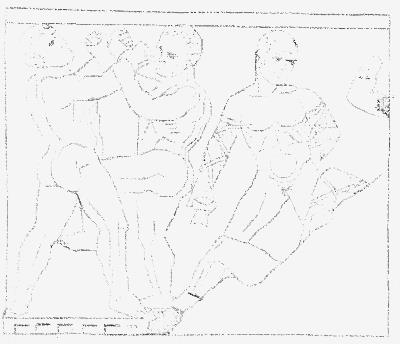 sdružovaly ἀθληταί z povolání 
pankratisty, boxery a zápasníky 
především na východě říše
sochy ἀθληταί
od 1. století př. Kr. spolek sdružující elitní sportovce
panhelénských her 

role Olympie
Úředníci v atletických gildách
nejvyšší kněz
xystarches
sekretář
lékař (archiater)
Atletické cechy
Cech ekumenických atletů 
Cech posvátných atletů (hieronikai)
Héraklův cech v Sardech 
Svatý cech z Xystu
Sympas Xystos 
Posvátný cech toulavých atletů zasvěcený Héraklovi
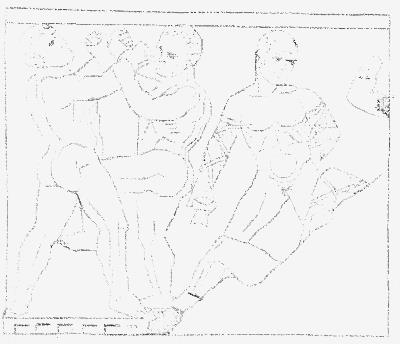 Řím
Herkulův cech
2. století
nejvýznamnější
curia athletarum – spolková místnost
ξυστάρχαι, archiereové
funkce představeného lázní římských císařů (1 rok, Traianus)
novinky a úpravy v pravidlech
př.:
T. Flabius Archibius z Alexandrie
P. Ailius Alkandridus ze Sparty 
M. Aurelius Damostratos Damás ze Sard
5) zdokonalení tréninkových metod; specializace atletů
- tréninková metoda: čtyřdenní cyklus/ systém
trenéři
Paidotribes (tělesný trenér)
Gymnastes (trenér profesionálních atletů)
Aleiptes (pomazávač)

gymnastes a paidotribes spolupracovali a praovali společně. 
gymnastes měl širší vzdělání v umění tréninku a rozhodoval o detailech programu, zatímco paidotribes je zaváděl, pomáhal při progresu atleta a dával mu praktické vodítko a rady.
Specializace atletů
atleti obvykle preferovali specializaci v jednom těžkém sportu (palé, pygmé či pankration) a brali sport jako svou profesi 
cestovali od soutěže k soutěži a sbírali peníze a finanční odměny 
výsledkem toho bylo odrazení těch, kteří neměli ani čas ani dispozice soutěžit s nimi, kteří byli na profesionální úrovni
Úpadek atletiky v době císařství?
N. Gardiner a H. Harris – ano 
současné odhady zmiňují počet známých her římského východu na 500
Proč řecká atletika nezakořenila v římském světě?
- důvody:
participace členů vyšších tříd na řeckých hrách nebyla, hry byl jen pro otroky a osvobozené muže
zbytečnost atletického tréninku pro válečné aktivity 
Římané byli také zdrženliví k řecké kultuře, protože gymnasium spojovali s zženštilostí a nesmrtelností 
představa, že praktikovat sport je „školou neřesti/ nectnosti“, zvláště pro mladé lidi, jelikož to mělo atribut negativního relaxačního vlivu na mládež
6) sportovní ideál a římské sportovní diváctví